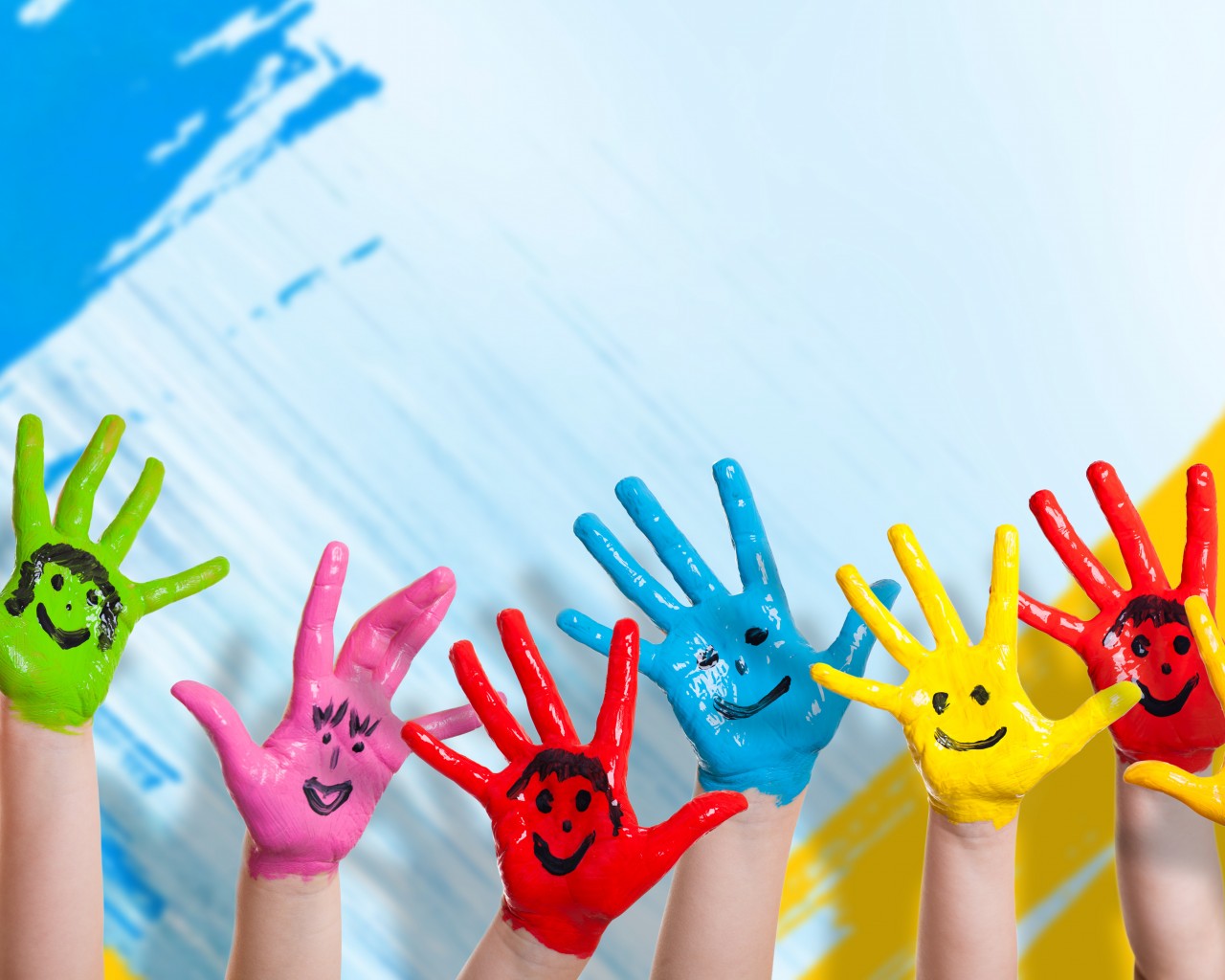 Кружок «Умелые пальчики»(средняя группа)               «Чем больше мастерства в детской руке,                                                        тем умнее  ребёнок».                                                      В.А.Сухомлинский
Воспитатель: Устюгова Н.В.
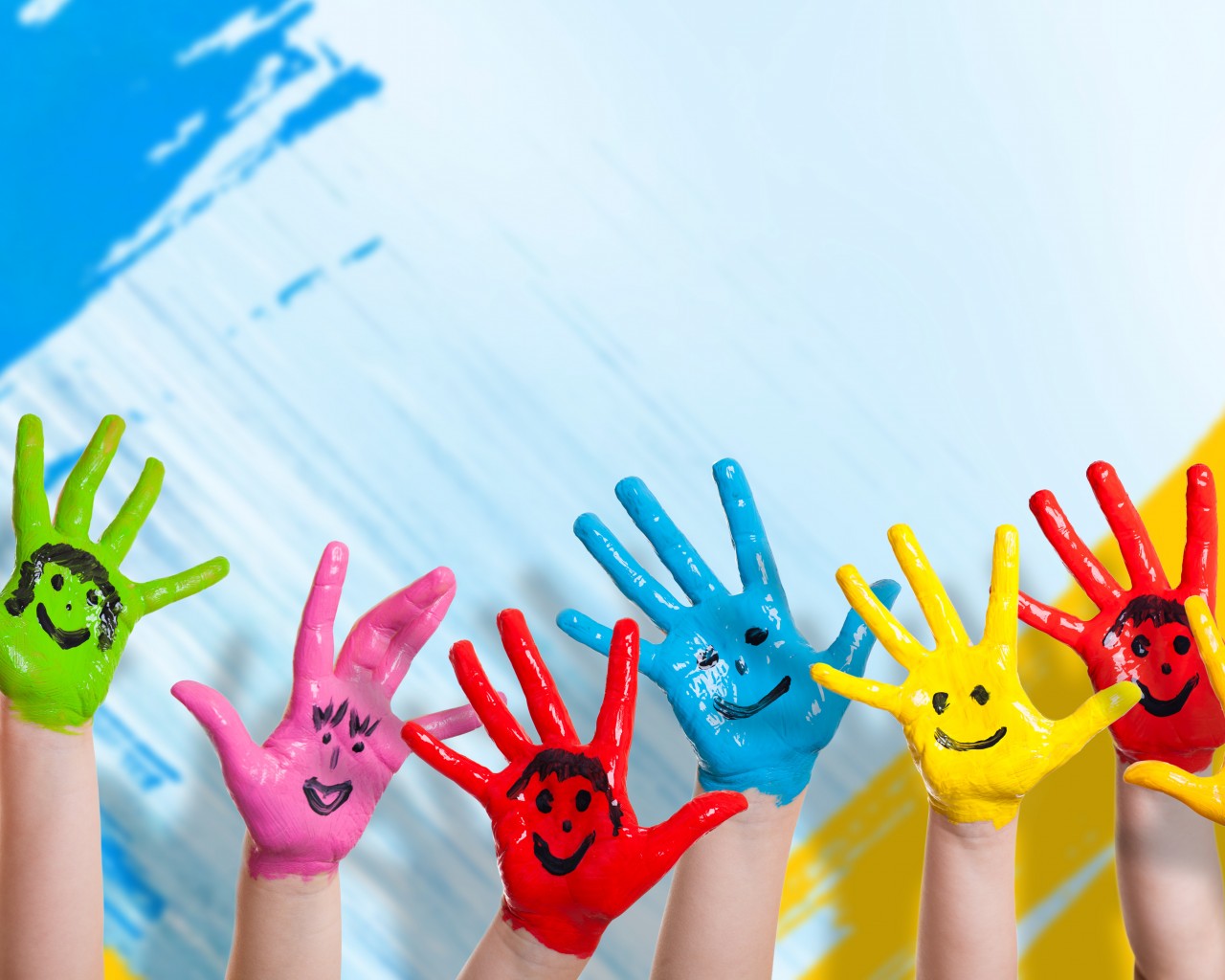 Октябрь«Весёлая гусеница»Работа с аппликацией, повторение навыков работы с кистью, клеем и салфеткой.
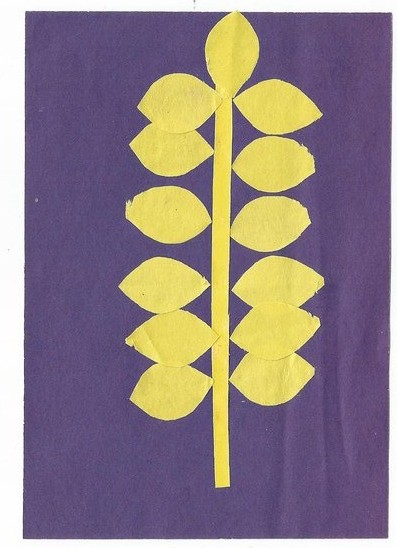 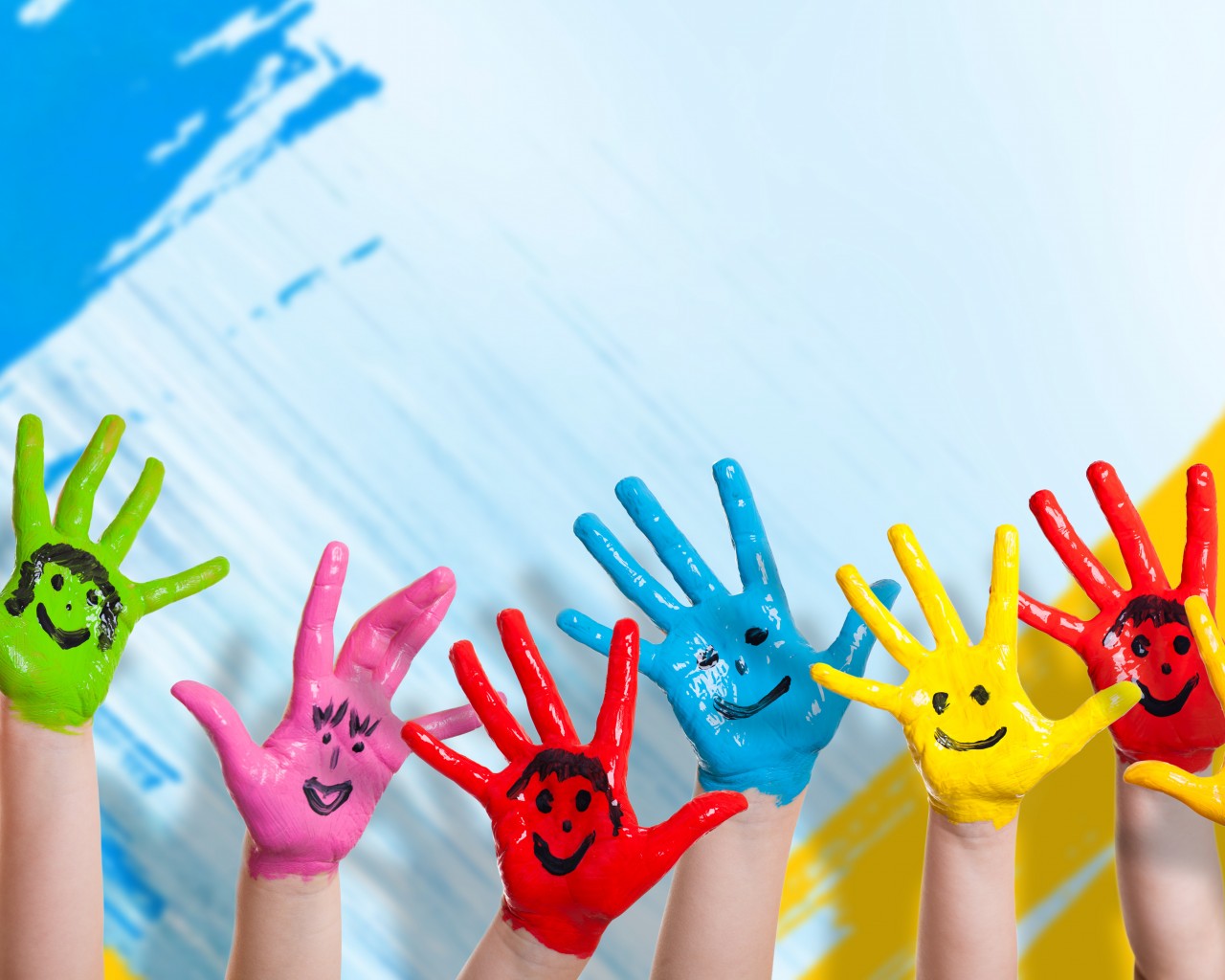 «Воздушные шарики»Закрепляем и отрабатываем знания и умения работы с клеем.
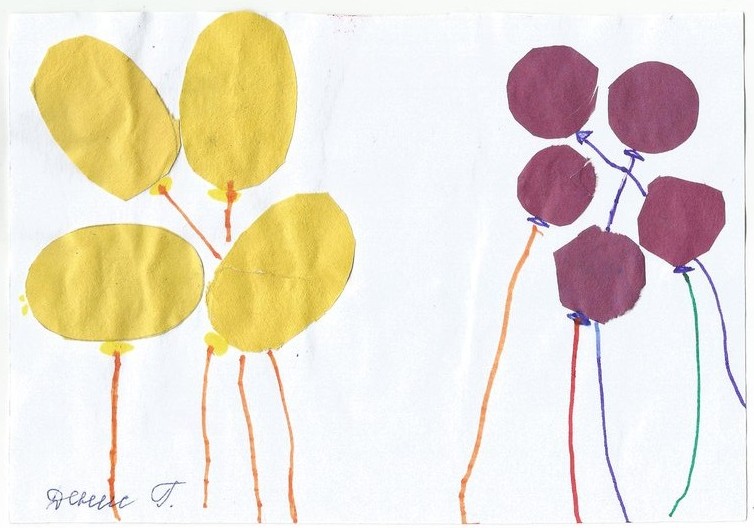 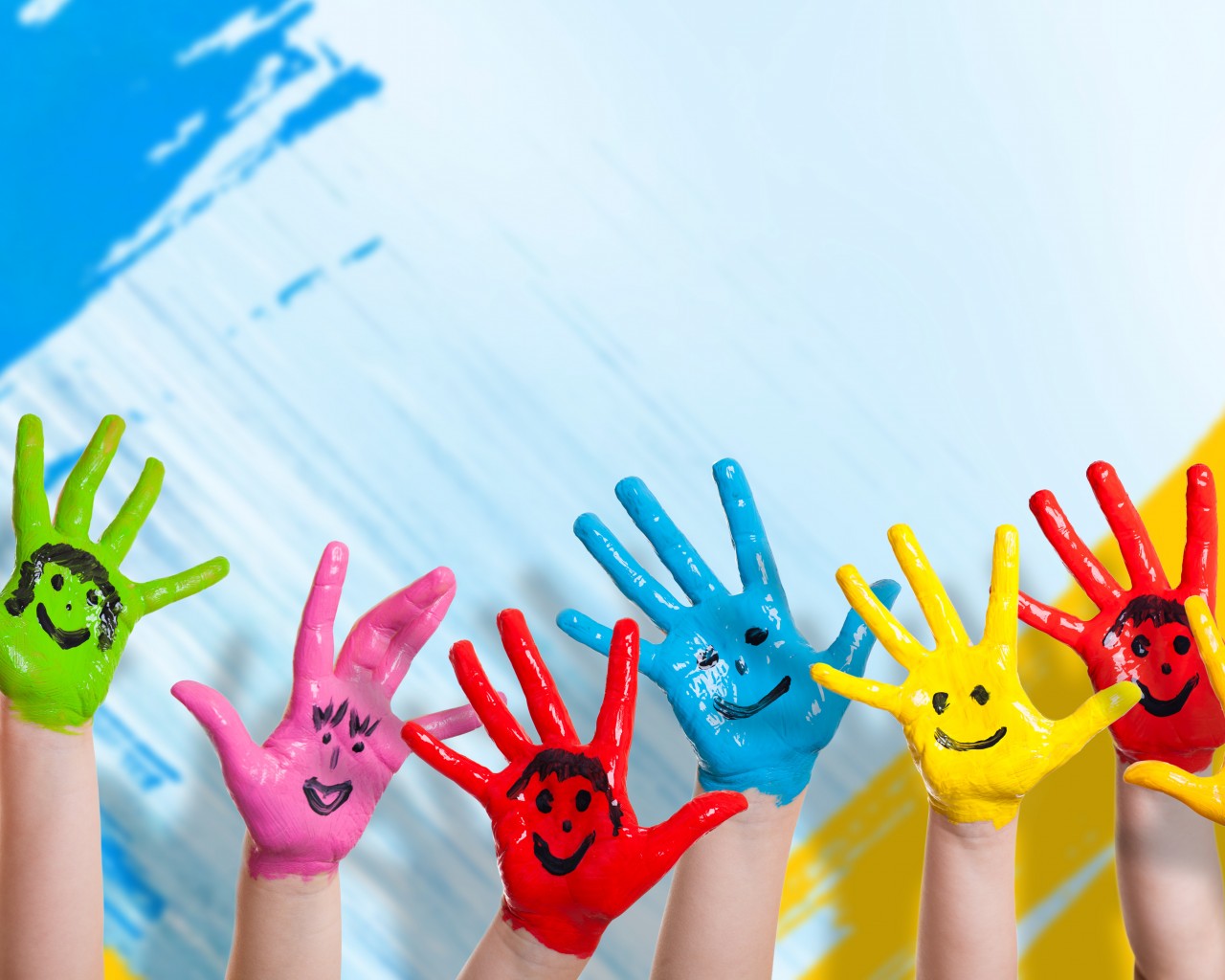 «Божья коровка» закрепляем навыки приклеивания и украшения (усики, лапки, кружочки), основной детали.
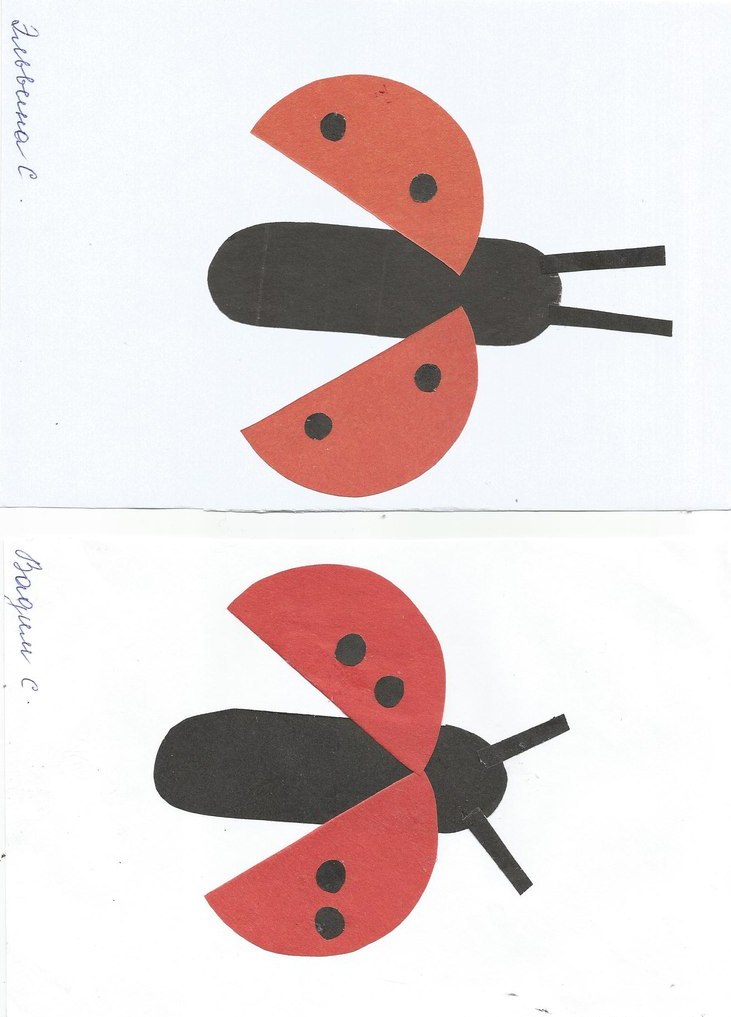 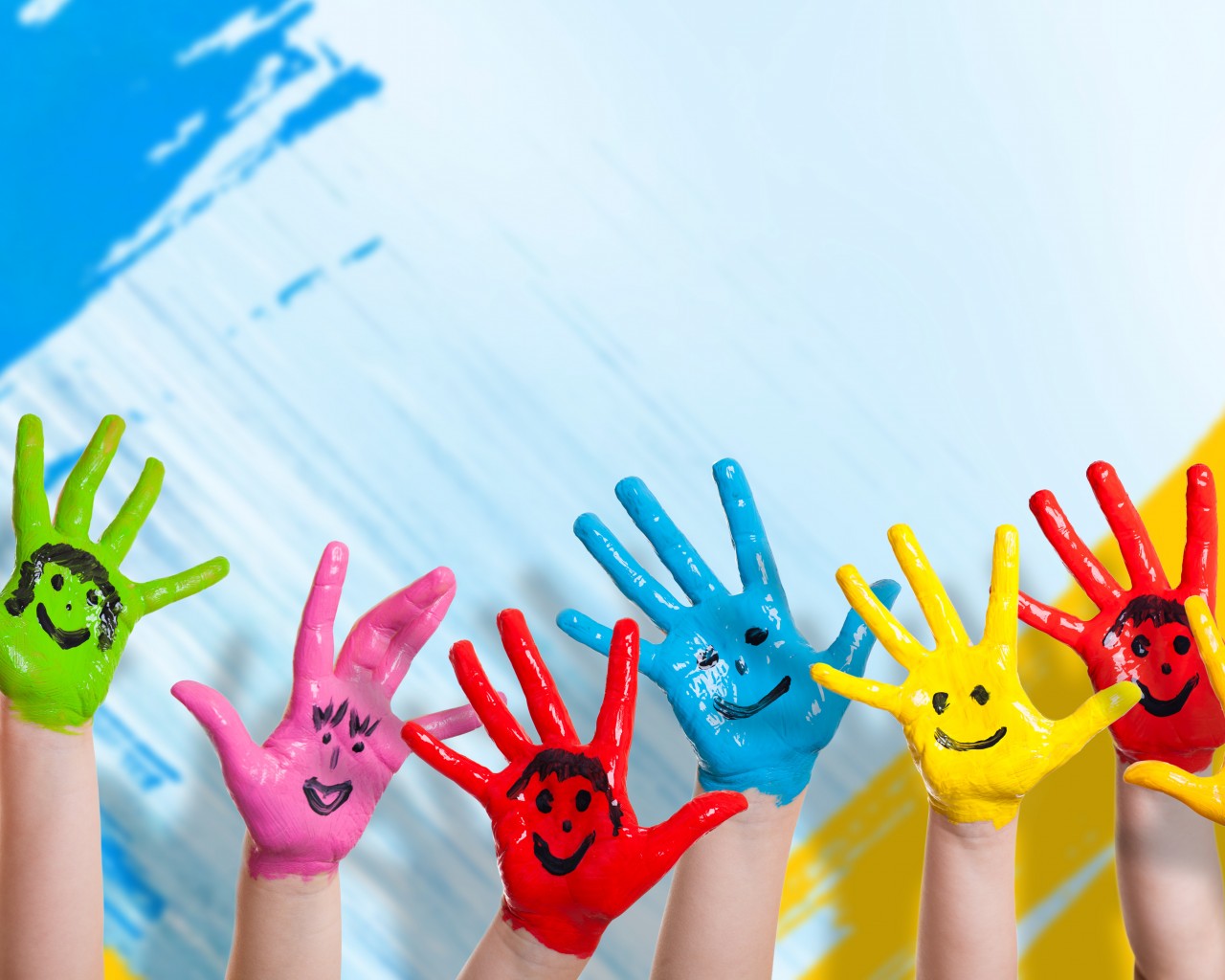 «Муравьи» Закрепляем навыки приклеивания и украшения (усики, крылышки, полосочки), основной детали;
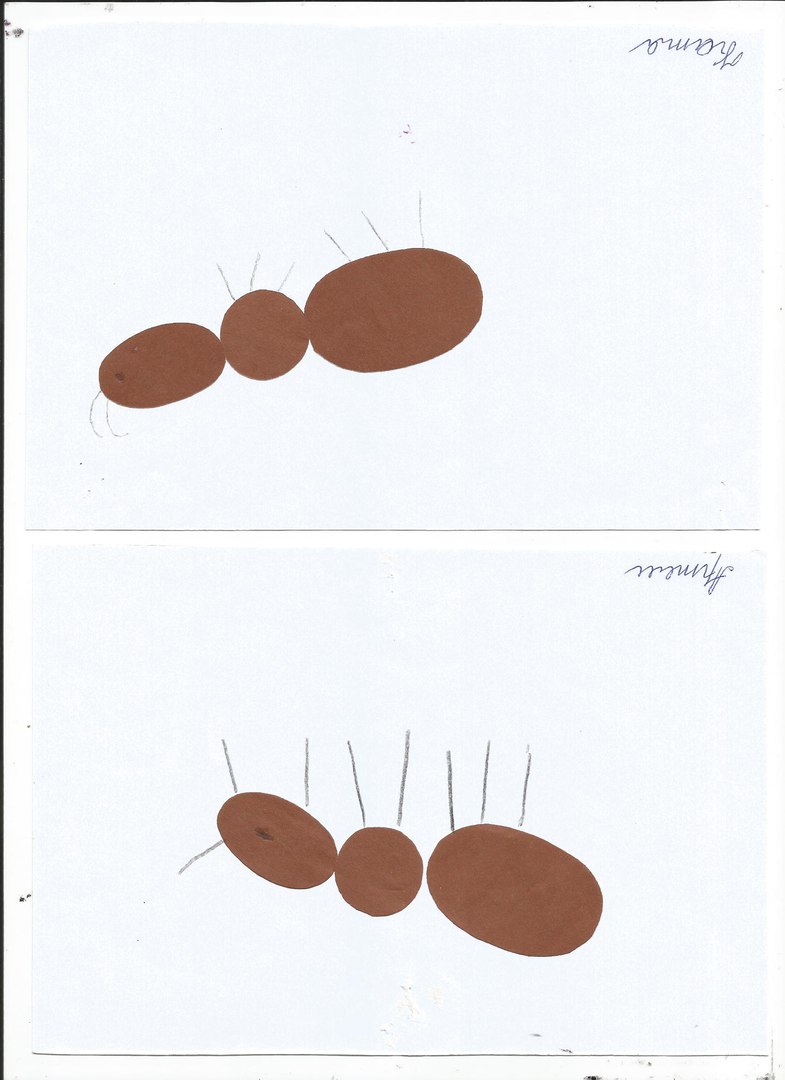 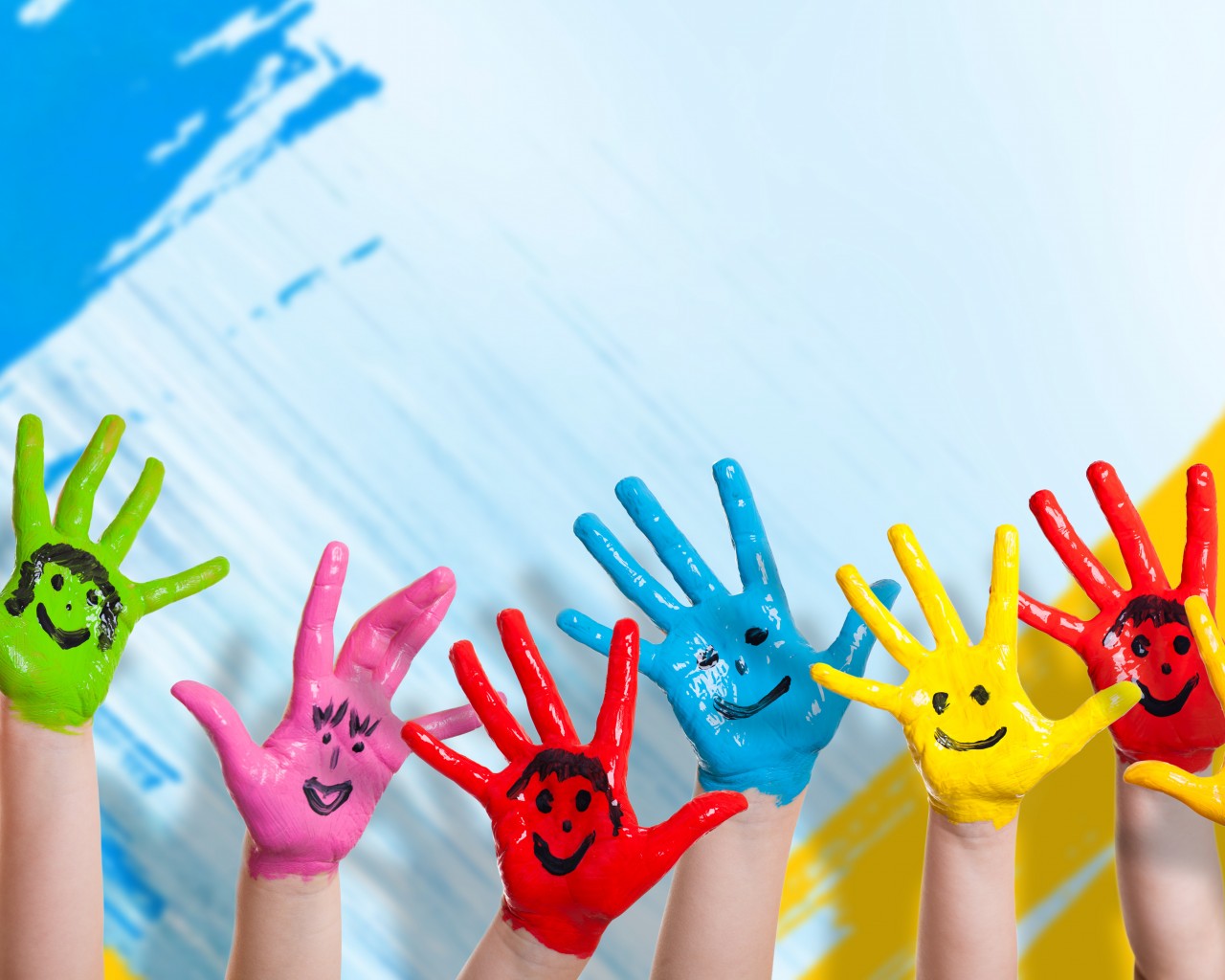 Ноябрь«Лодочки под солнцем» (аппликация с элементами рисования)Развитие композиционных умений.
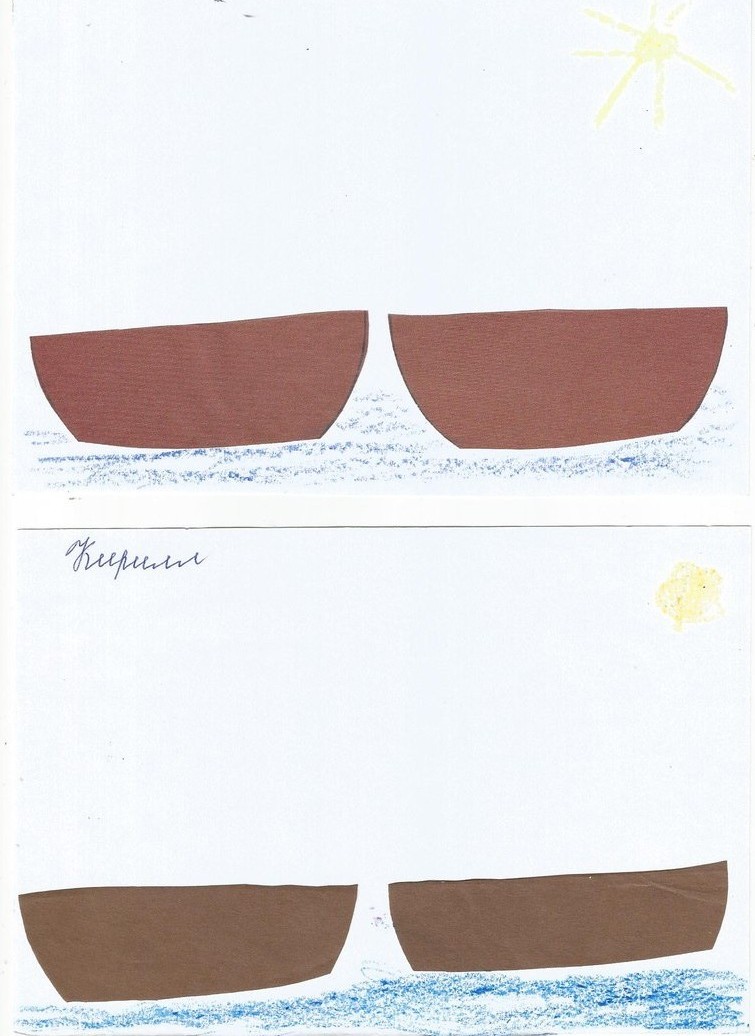 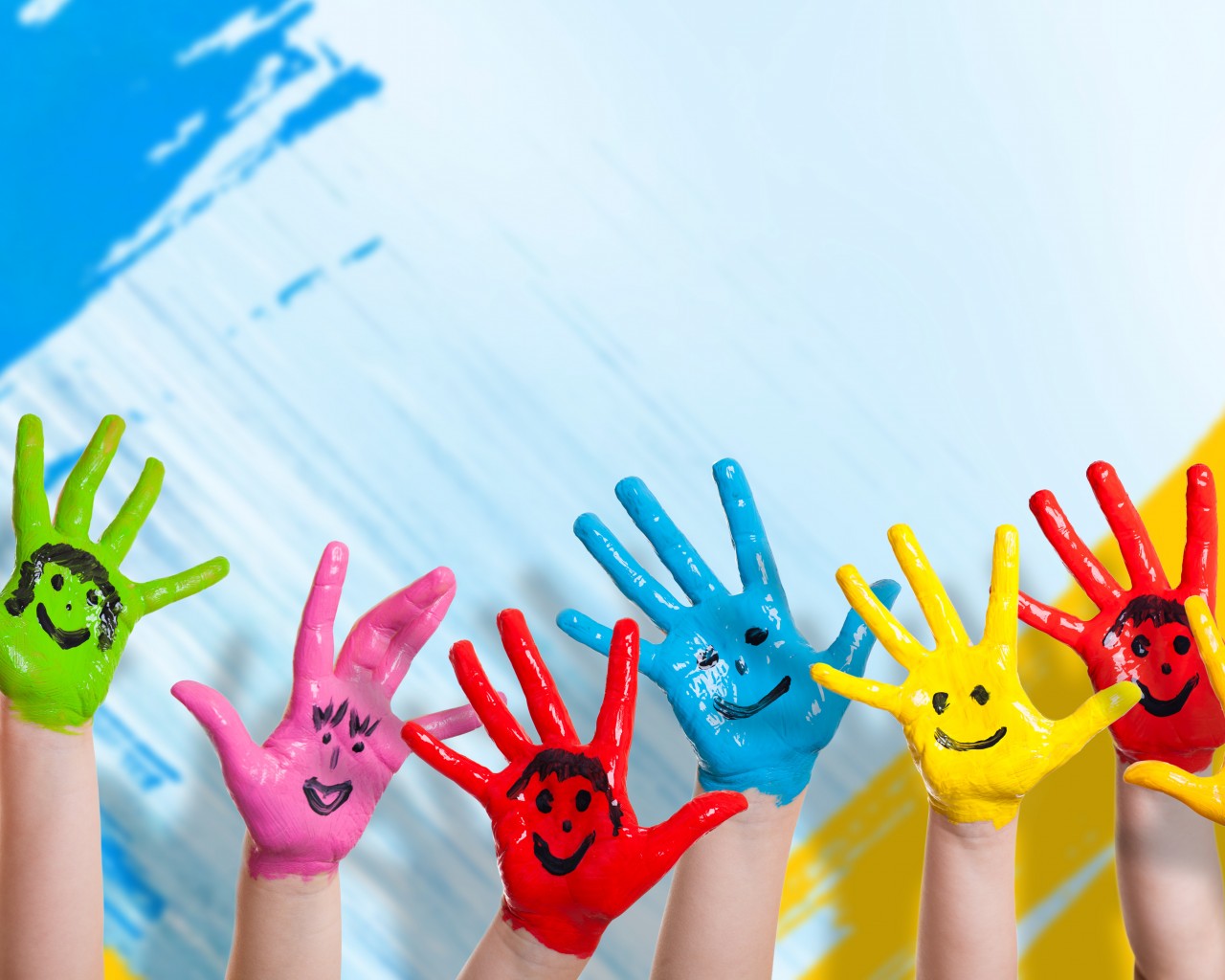 «Рыбки играют» (2 занятия) Закрепление навыков расположения деталей на листе бумаги, учим вырезать из квадратов по диагонали два треугольника.
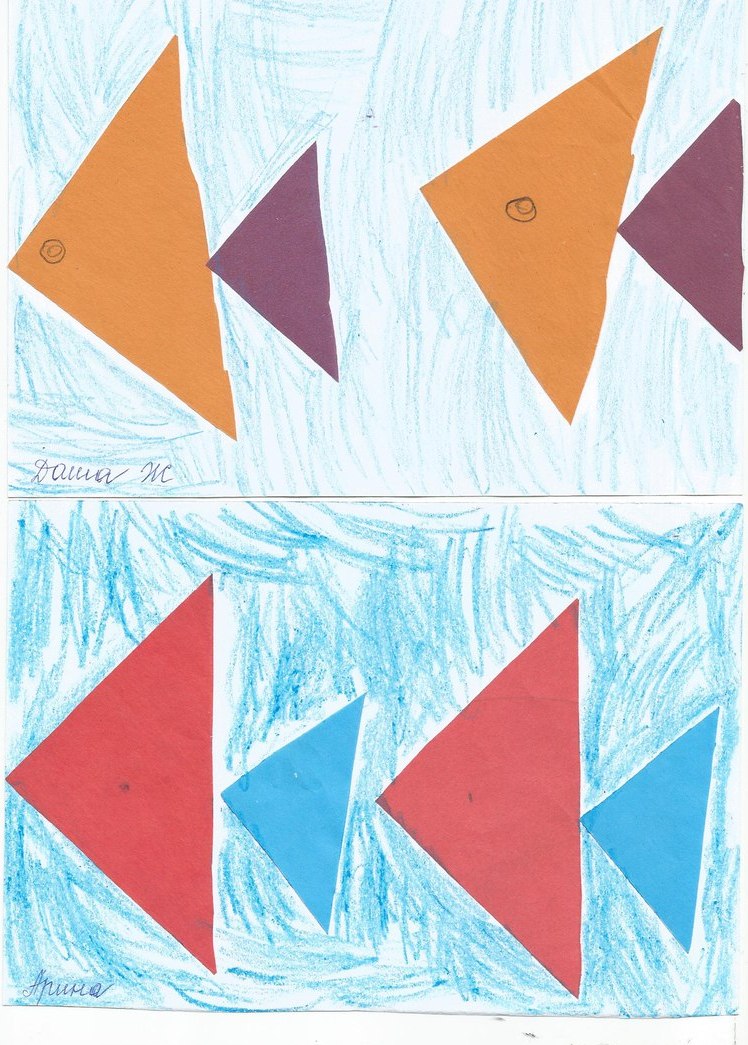 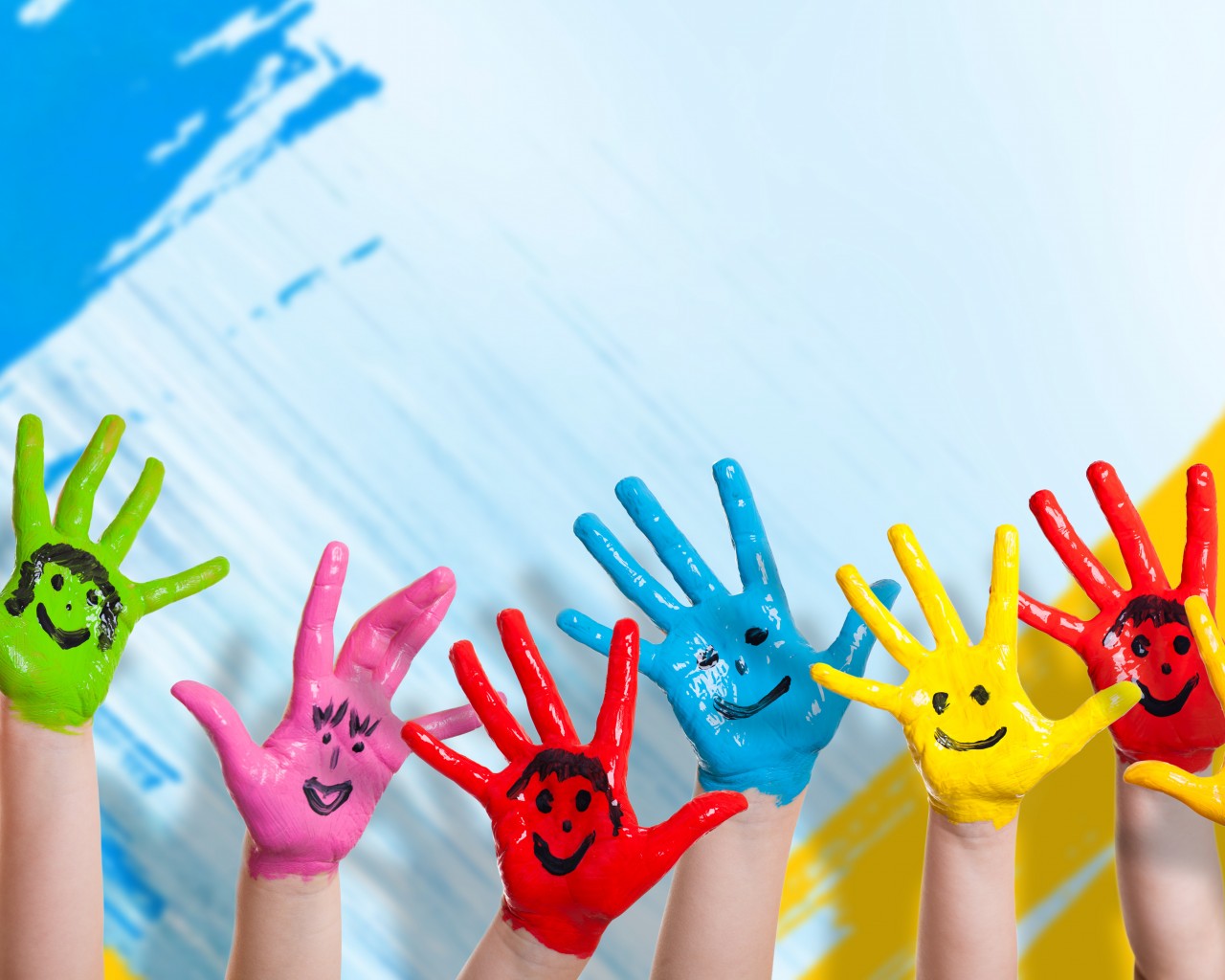 «Полосатый коврик» Закрепляем навыки приклеивания; развиваем глазомер и чувство композиции.
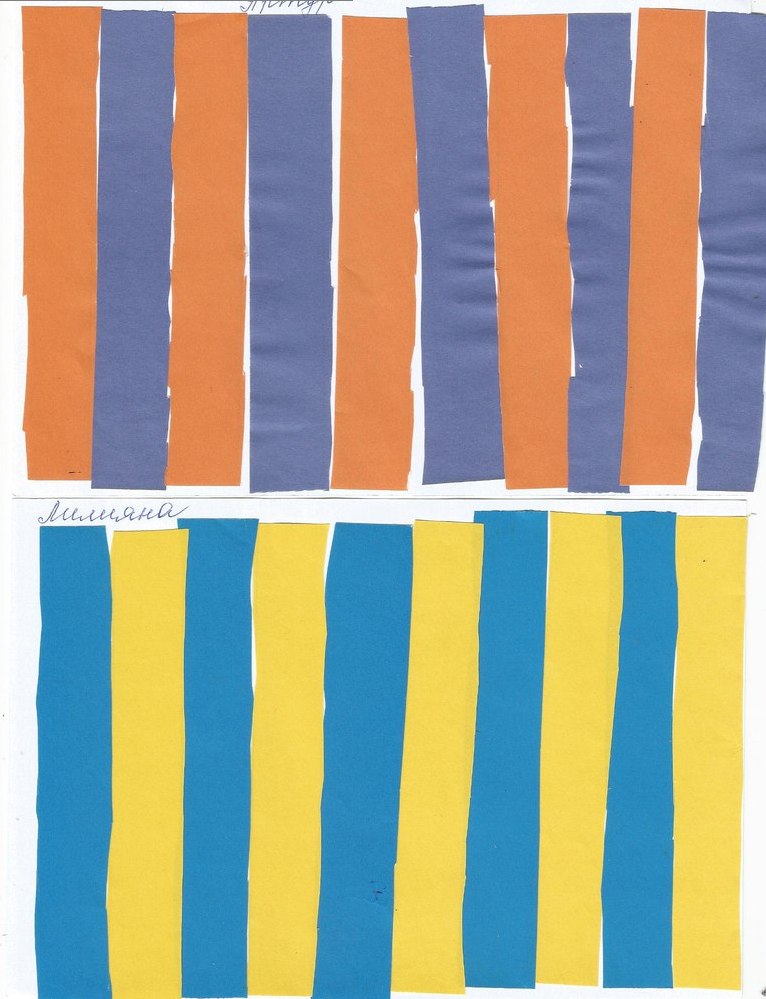 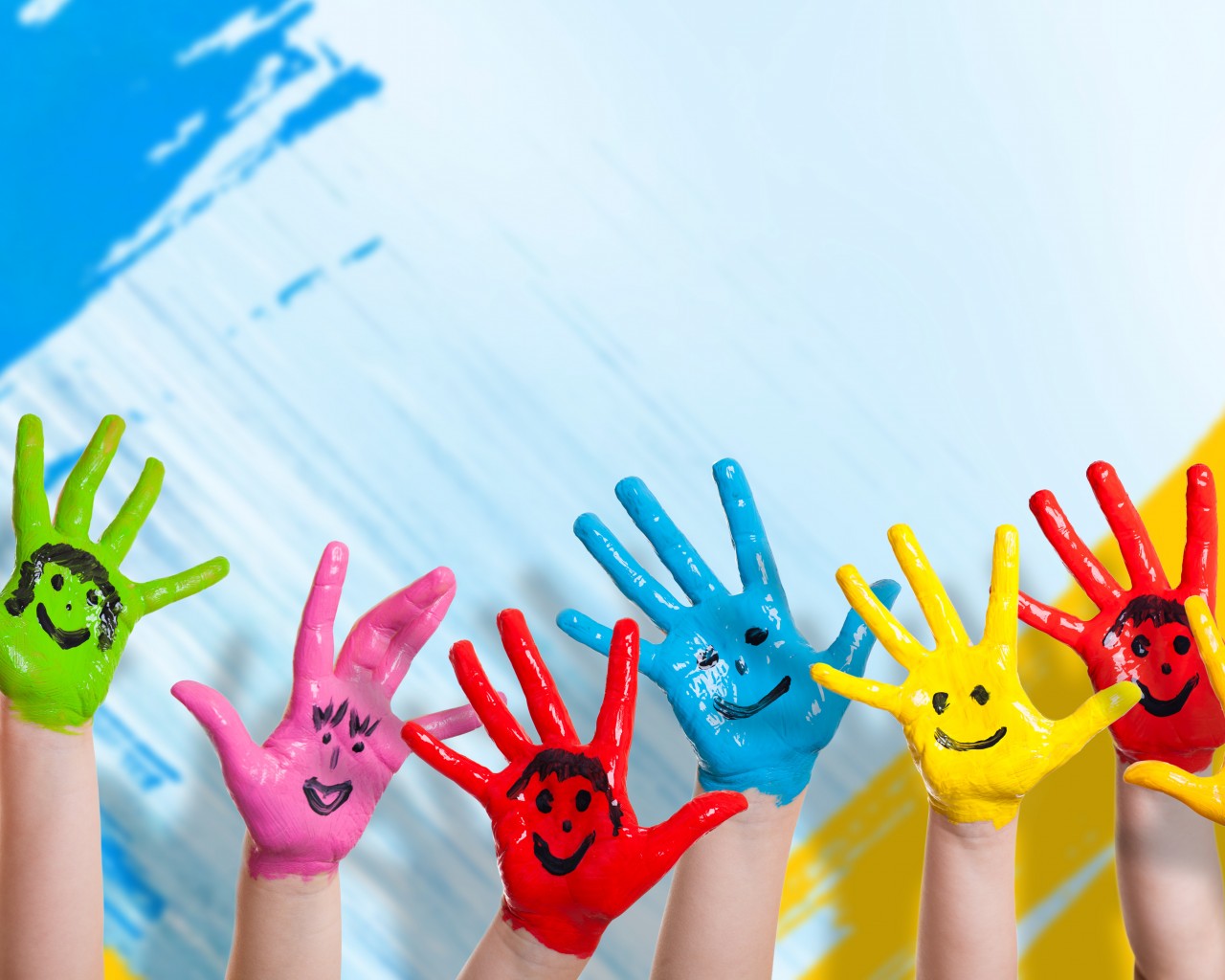 Декабрь. «Украсим рукавичку» (2 занятия) Формирование умения правильно держать ножницы и пользоваться ими, развитие композиционных умений.
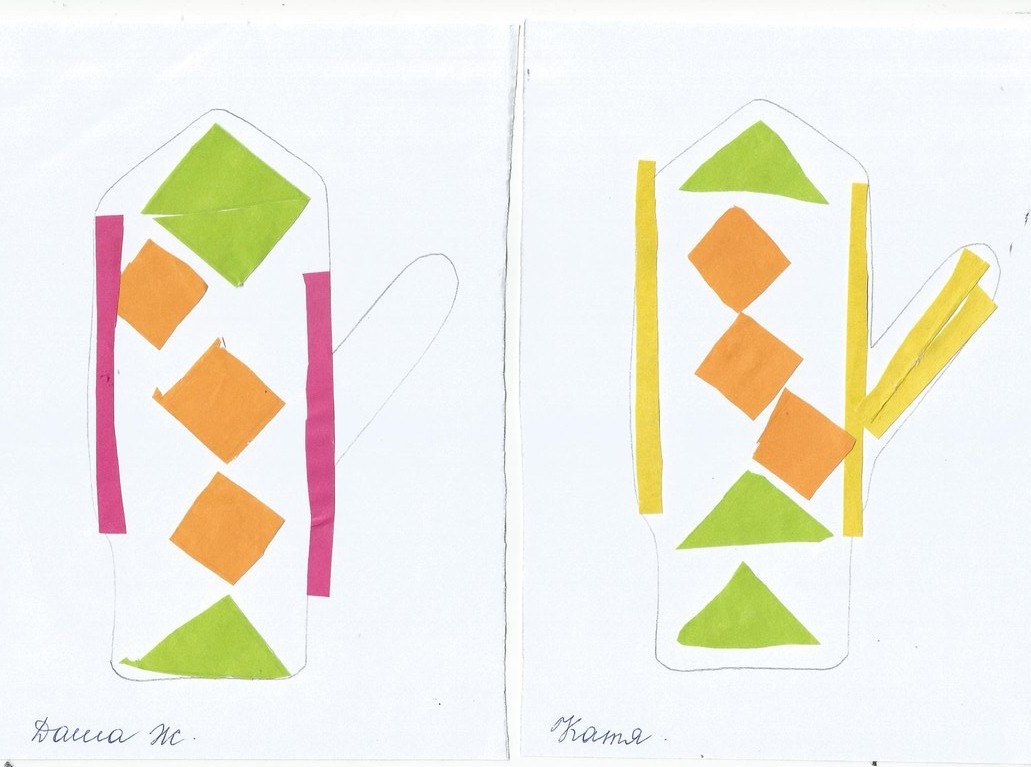 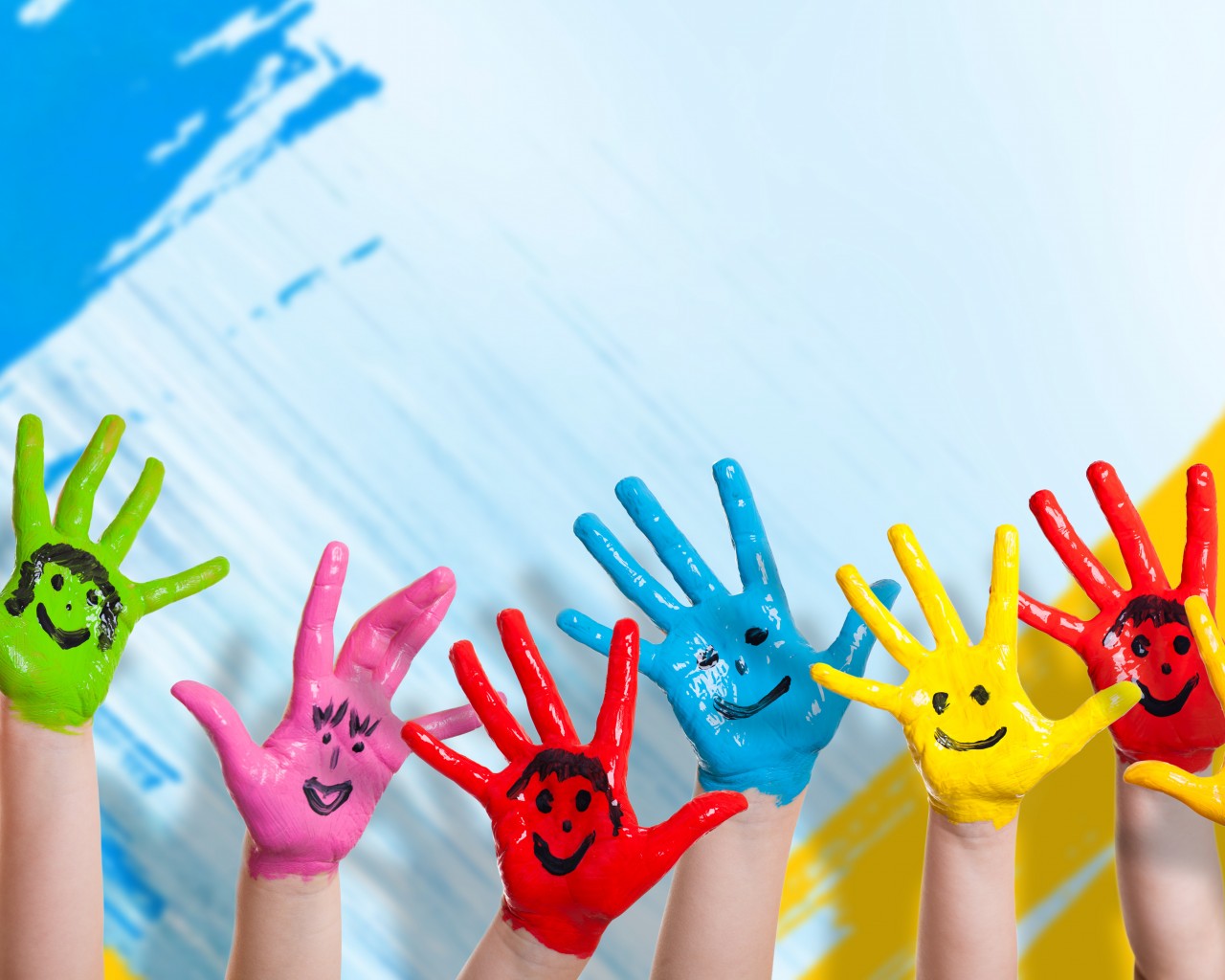 «Бусы на ёлку» Закреплять навыки вырезывания разноцветных полосок и склеивания их между собой
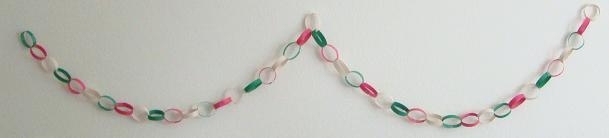 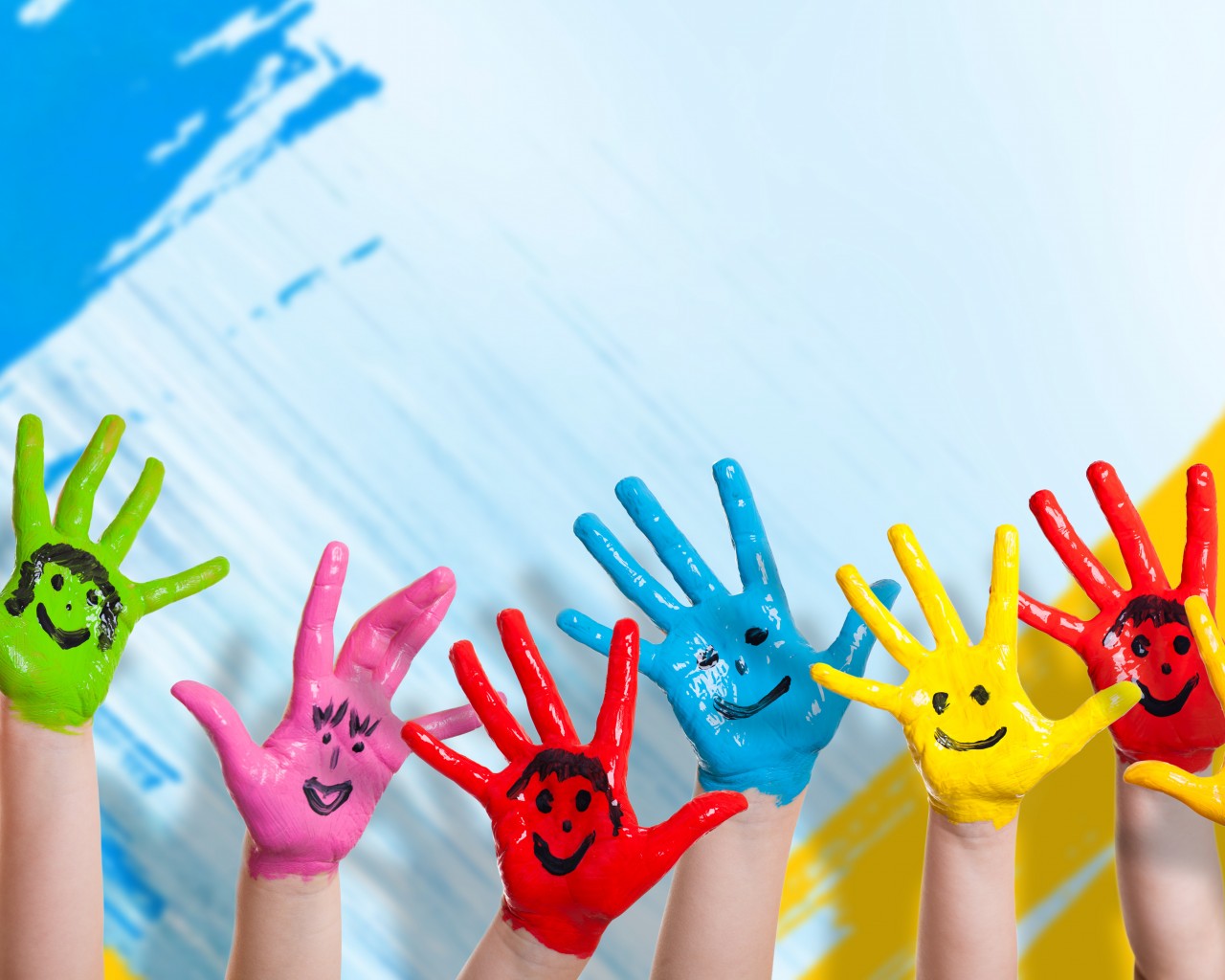 «Наша ёлочка»  Из квадратов разной величины  вырезаем треугольники и складываем ёлочку.
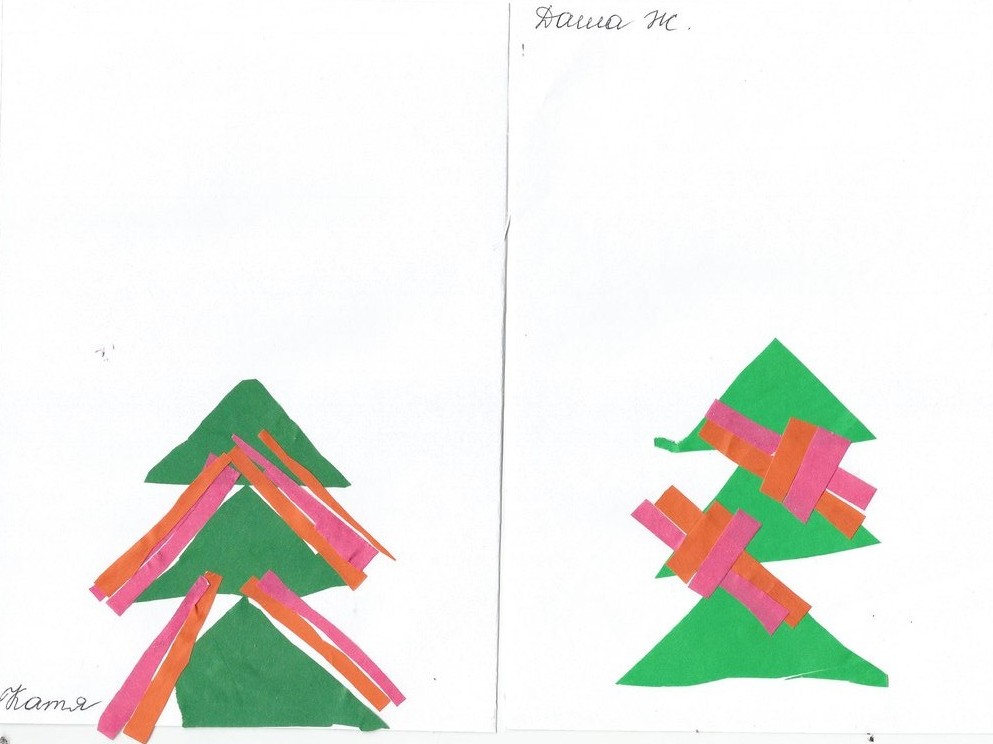 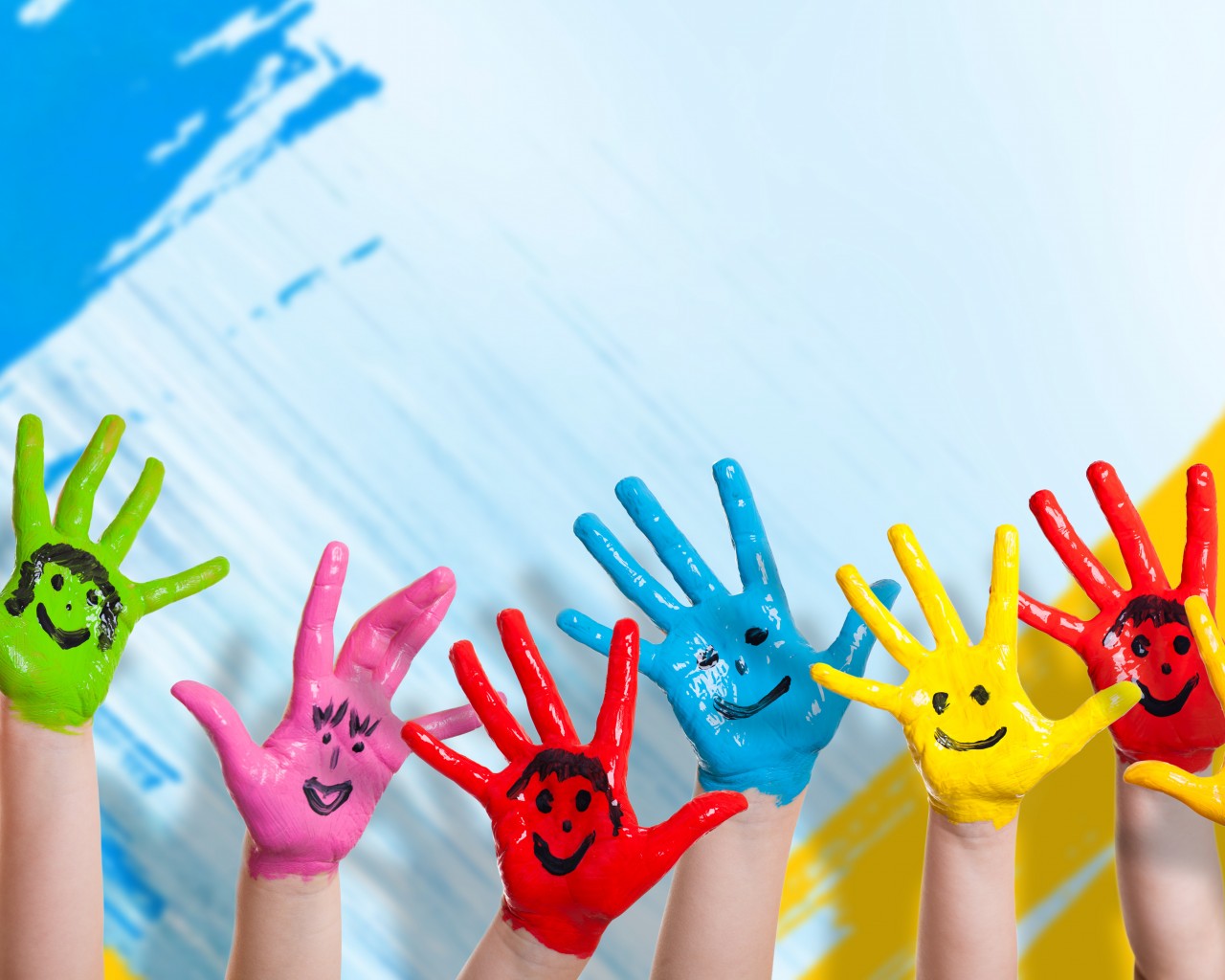 Январь.«Снеговичок» Развиваем глазомер, чувство цвета, формы и пропорций
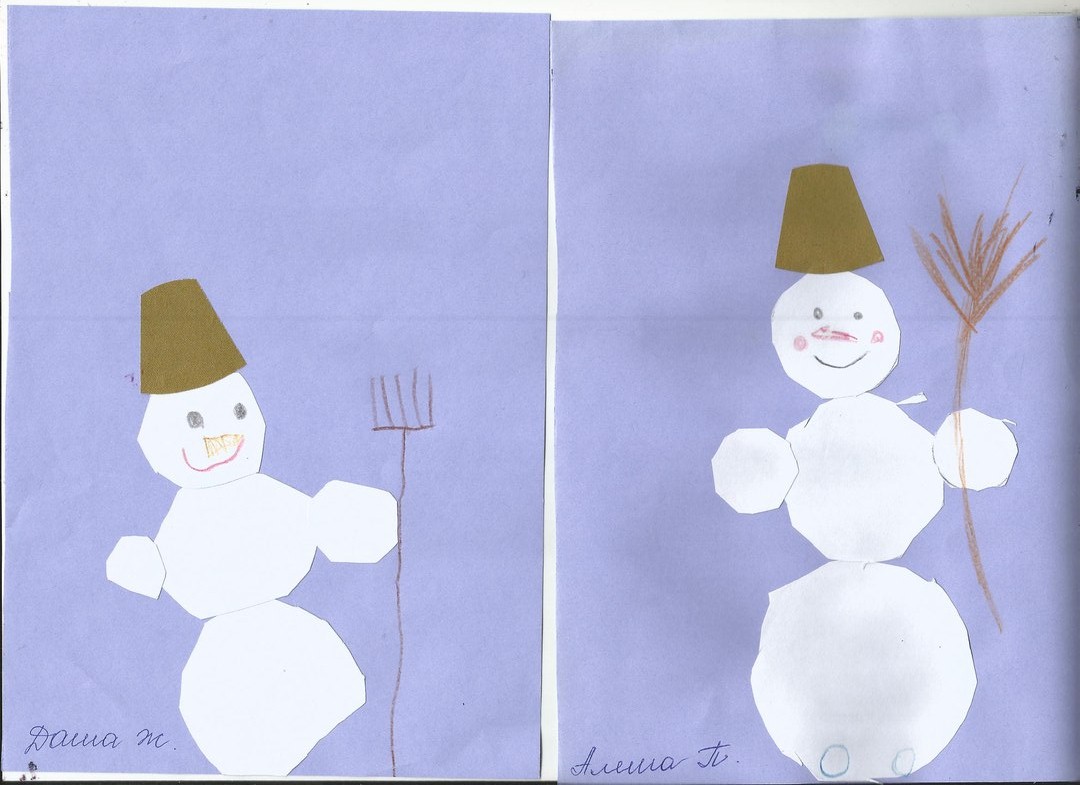 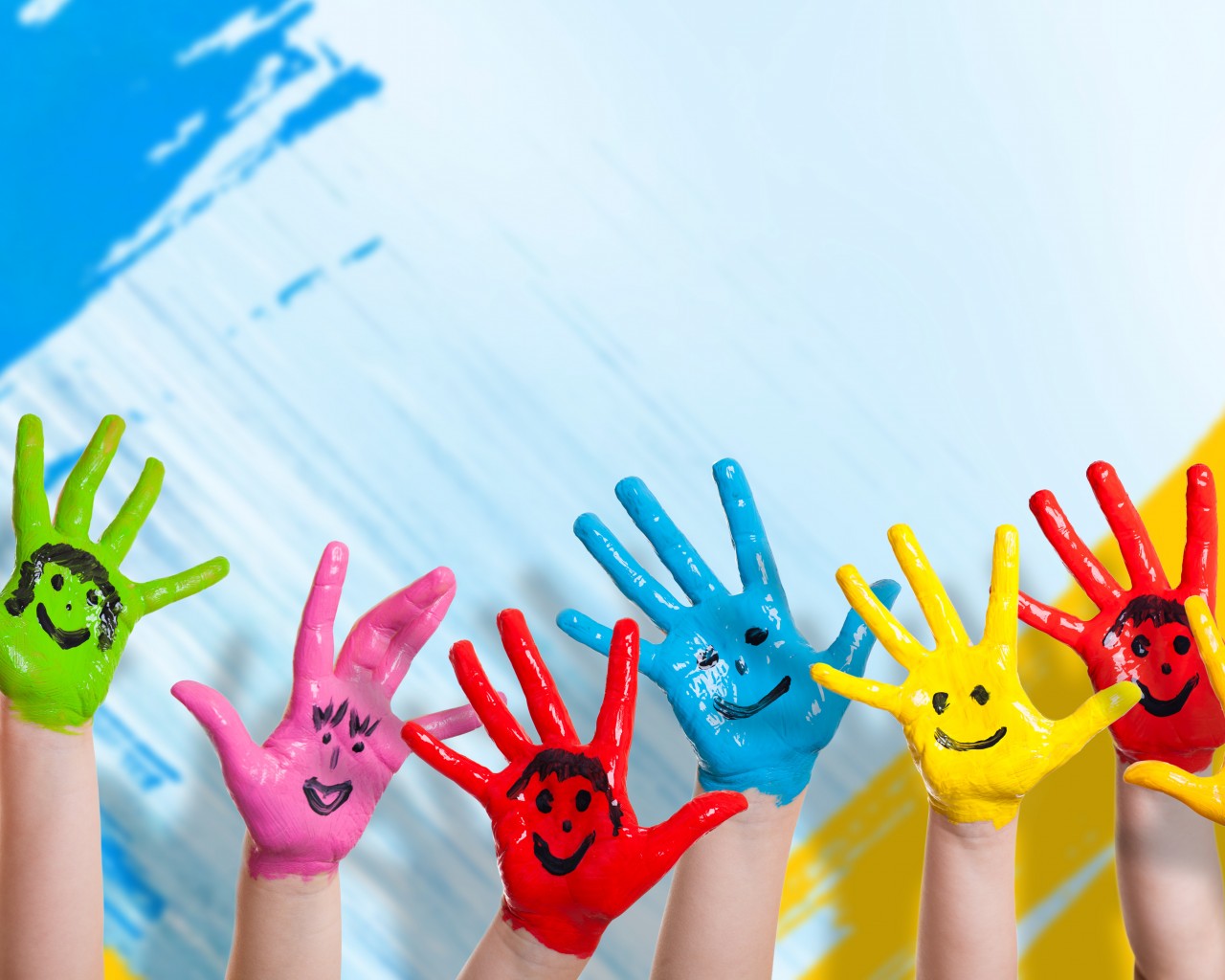 «Шарфик для Мишутки»Развиваем чувство цвета и ритма
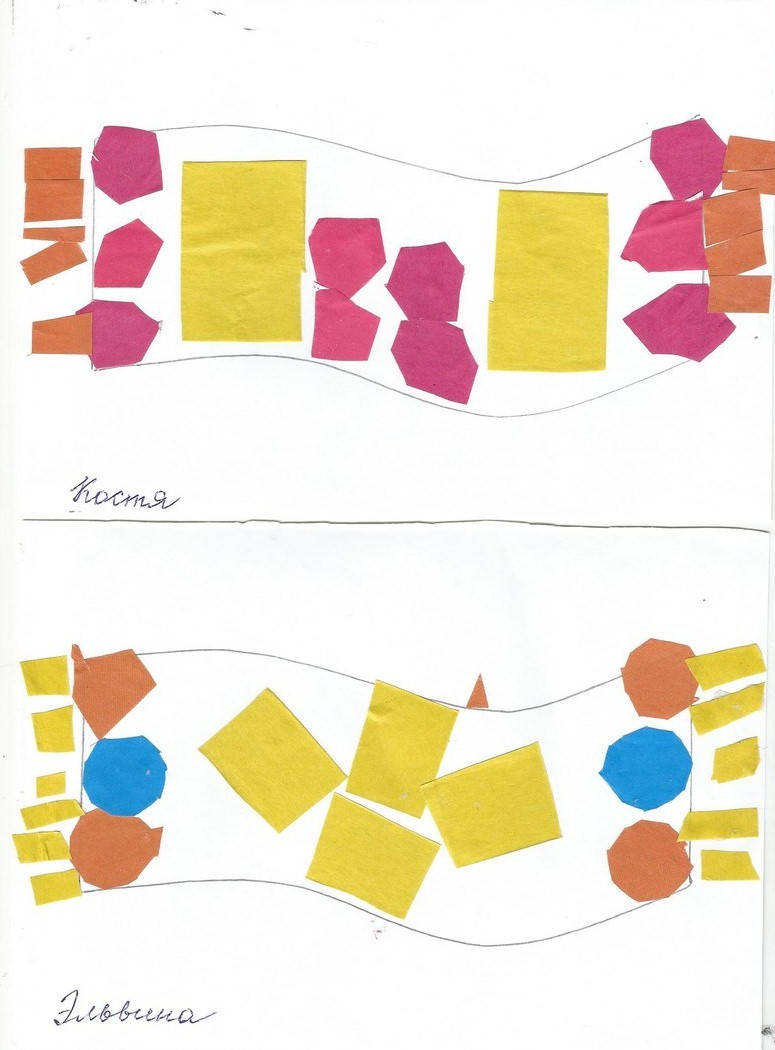 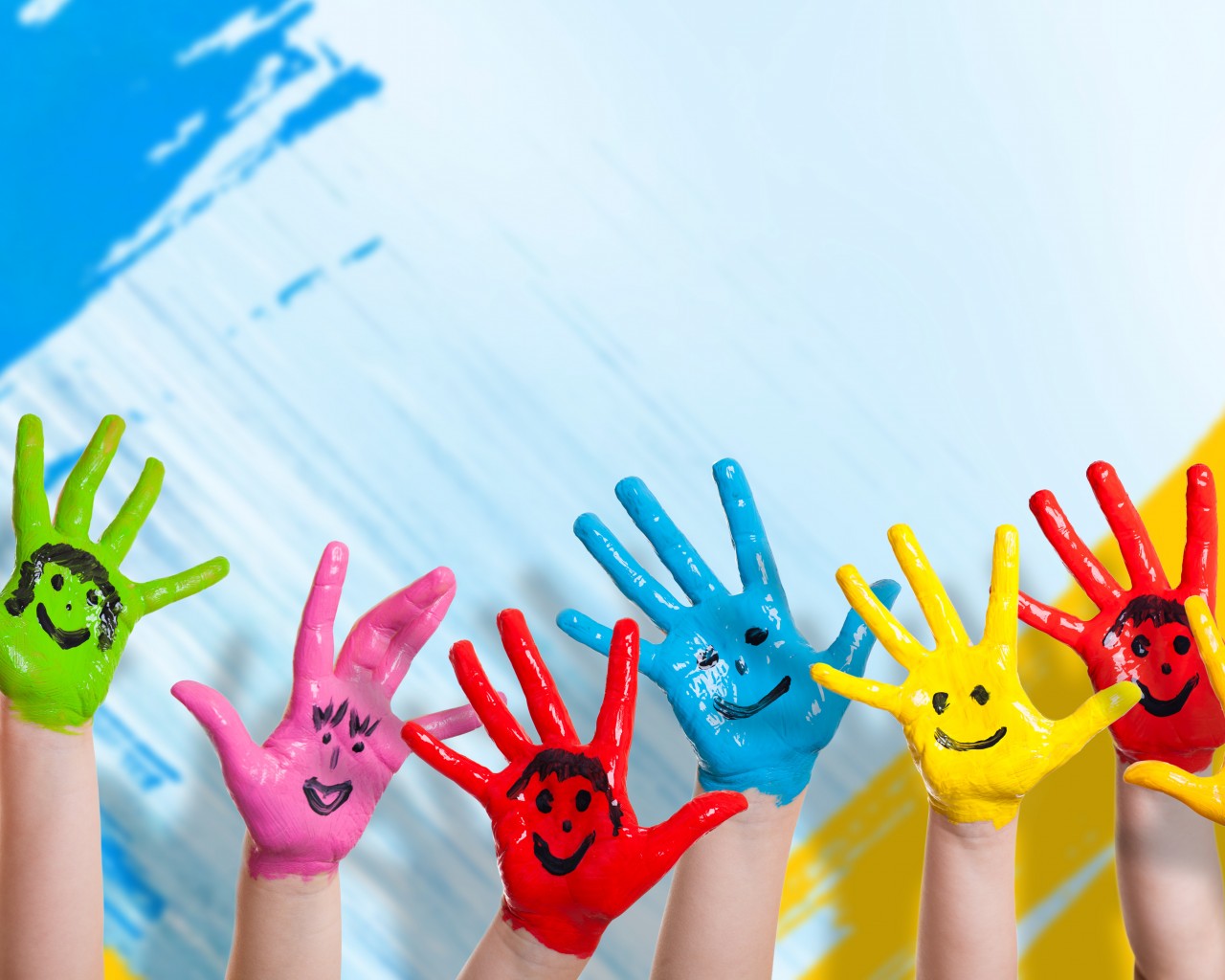 «Коврик для кота»Продолжаем освоение техники резания ножницами.
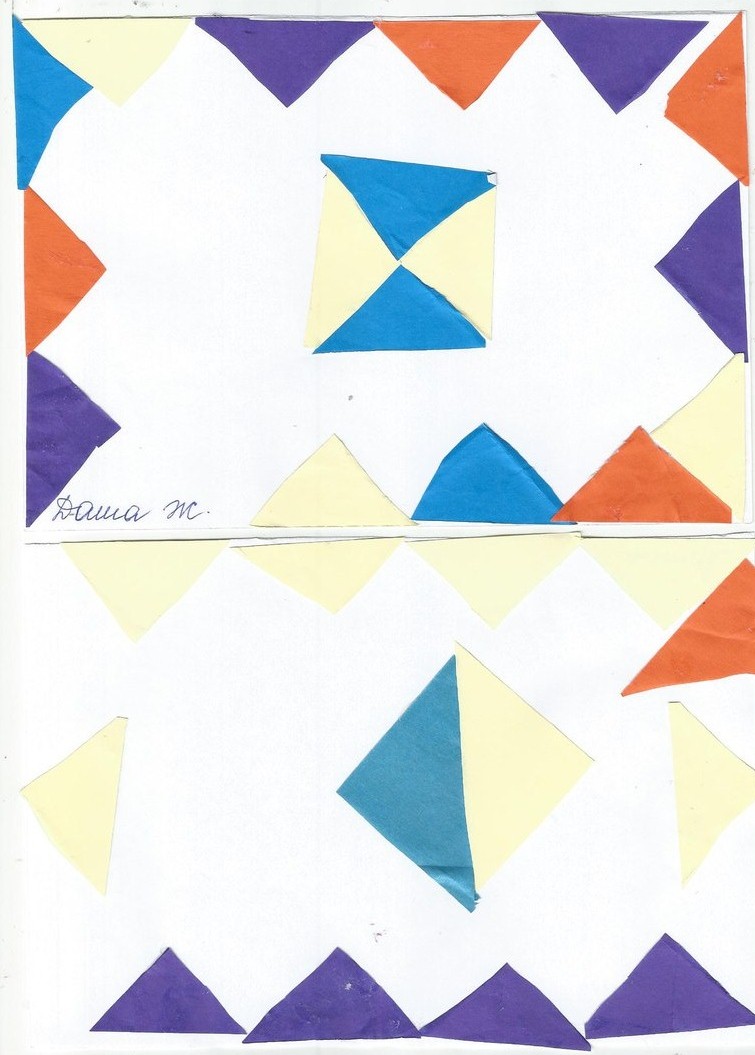 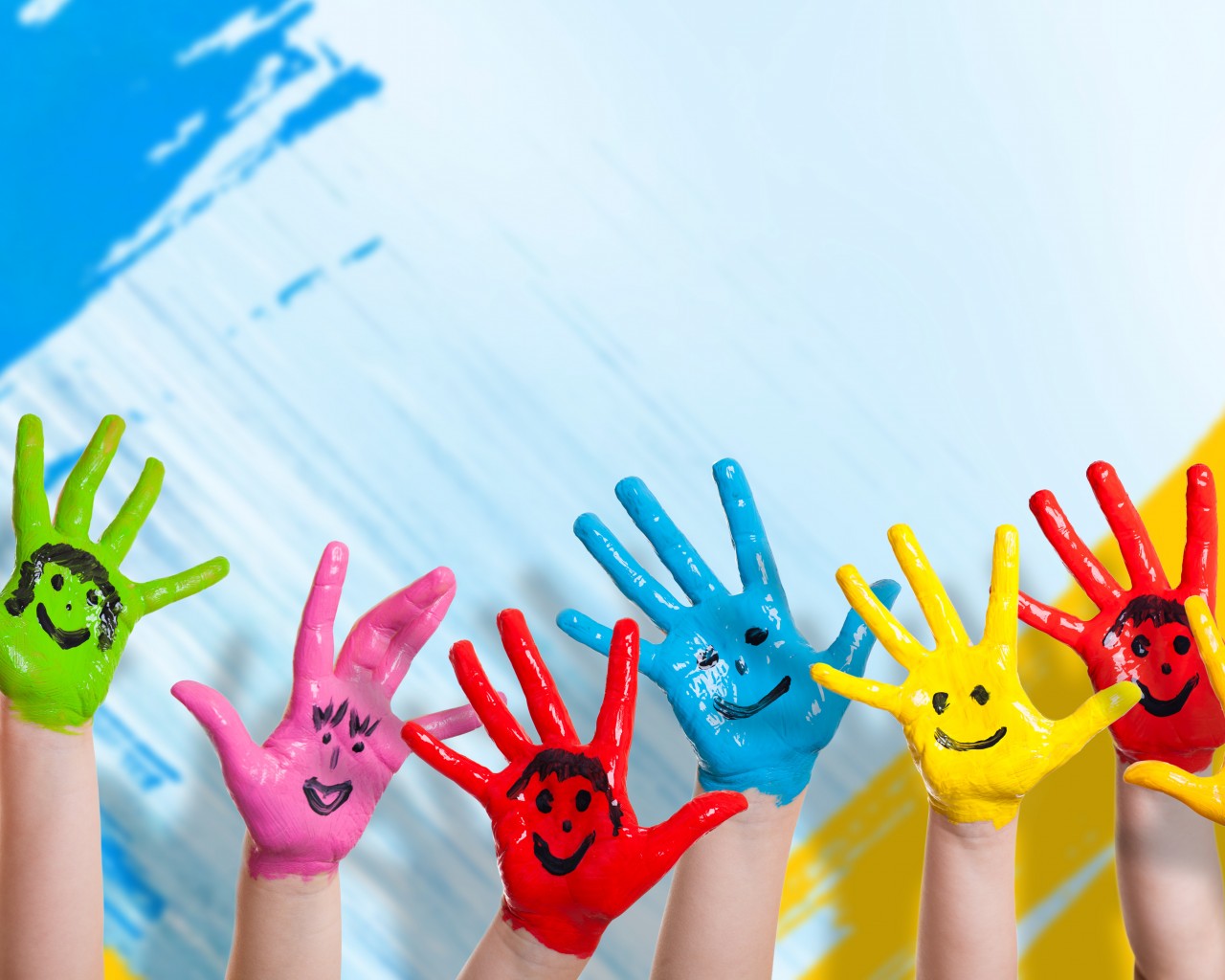 Февраль.«Снежинки»Формировать снежинку из полосок бумаги
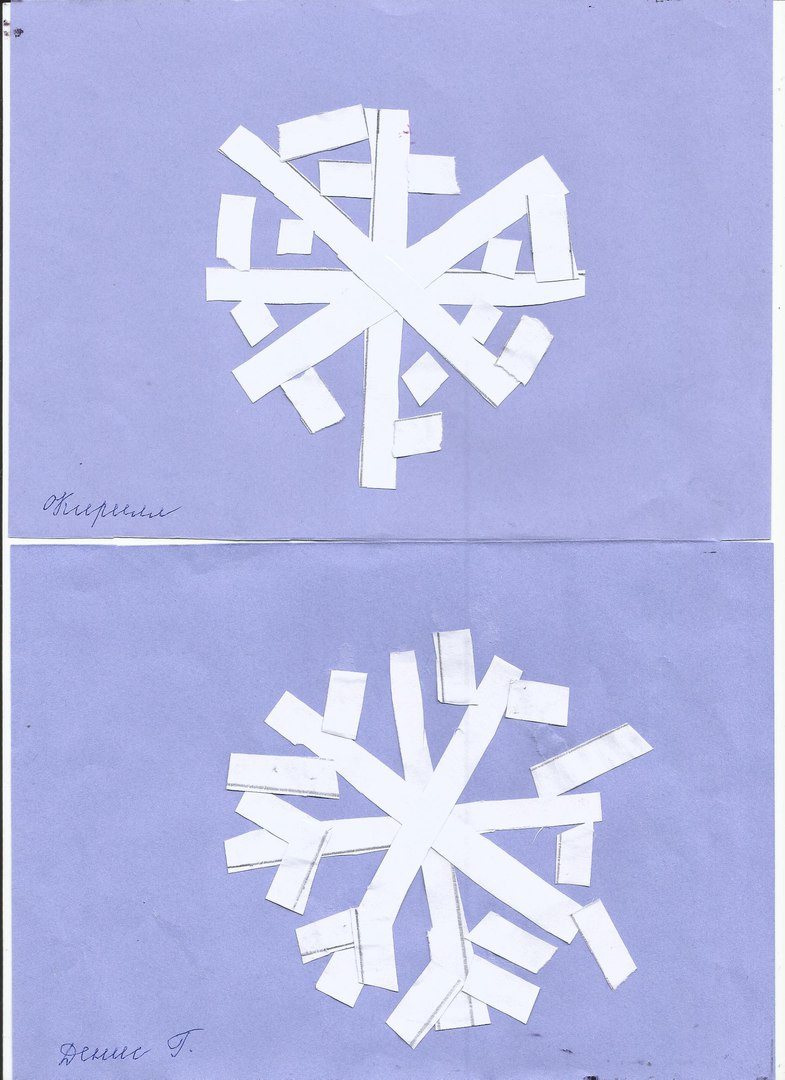 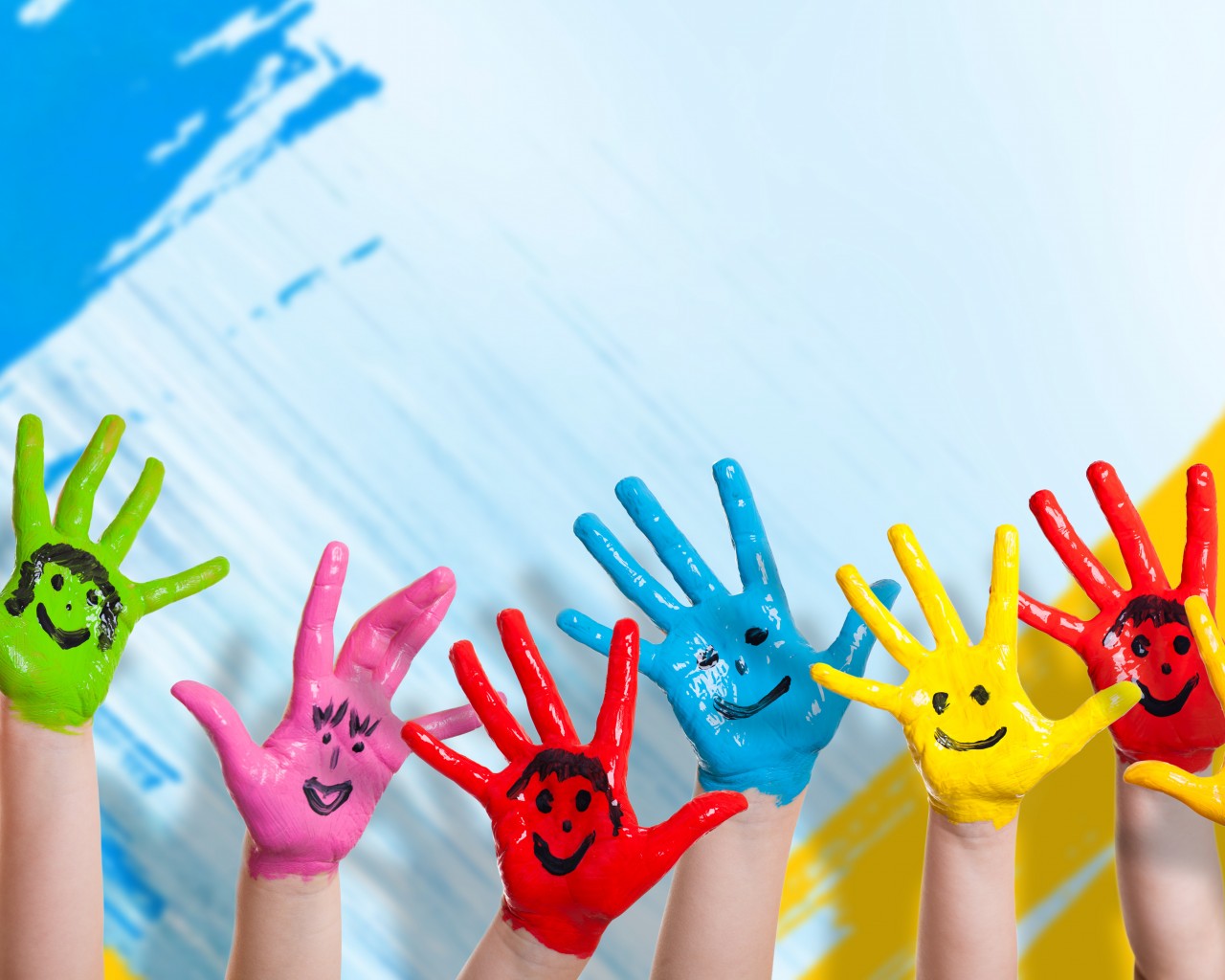 «Парусник»  Разрезание прямоугольника или квадрата по диагонали для получения паруса
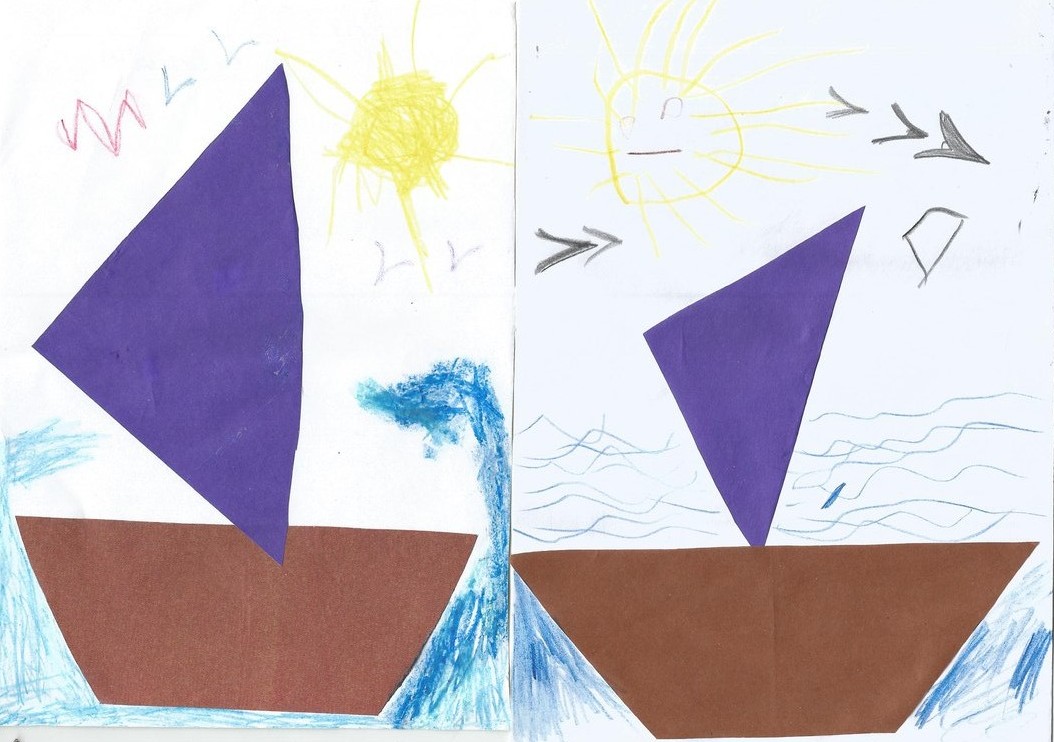 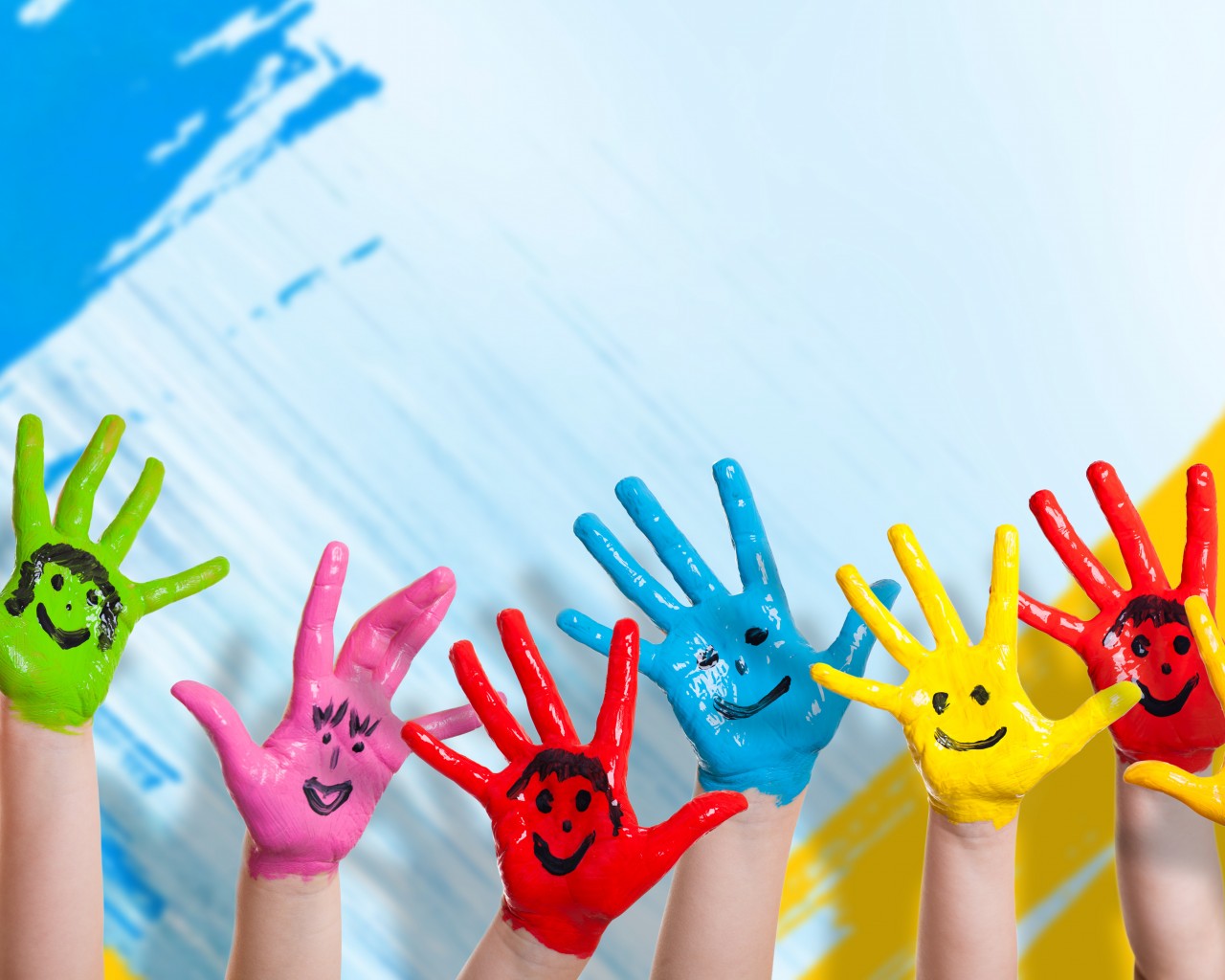 «Ракета»Развивать комбинаторные способности
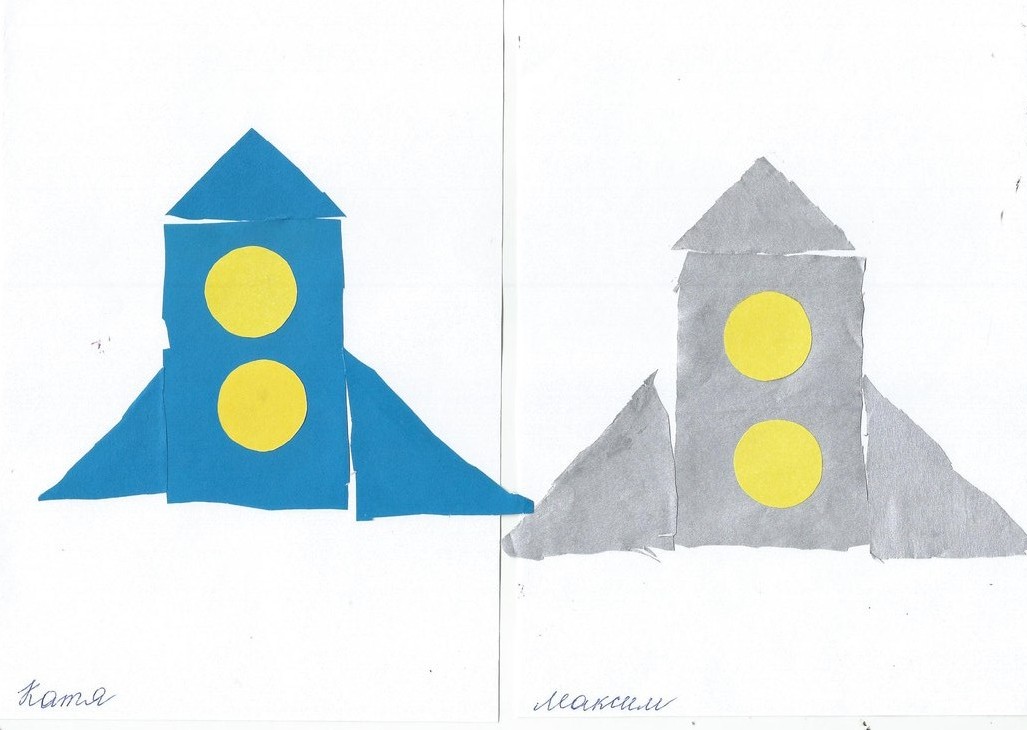 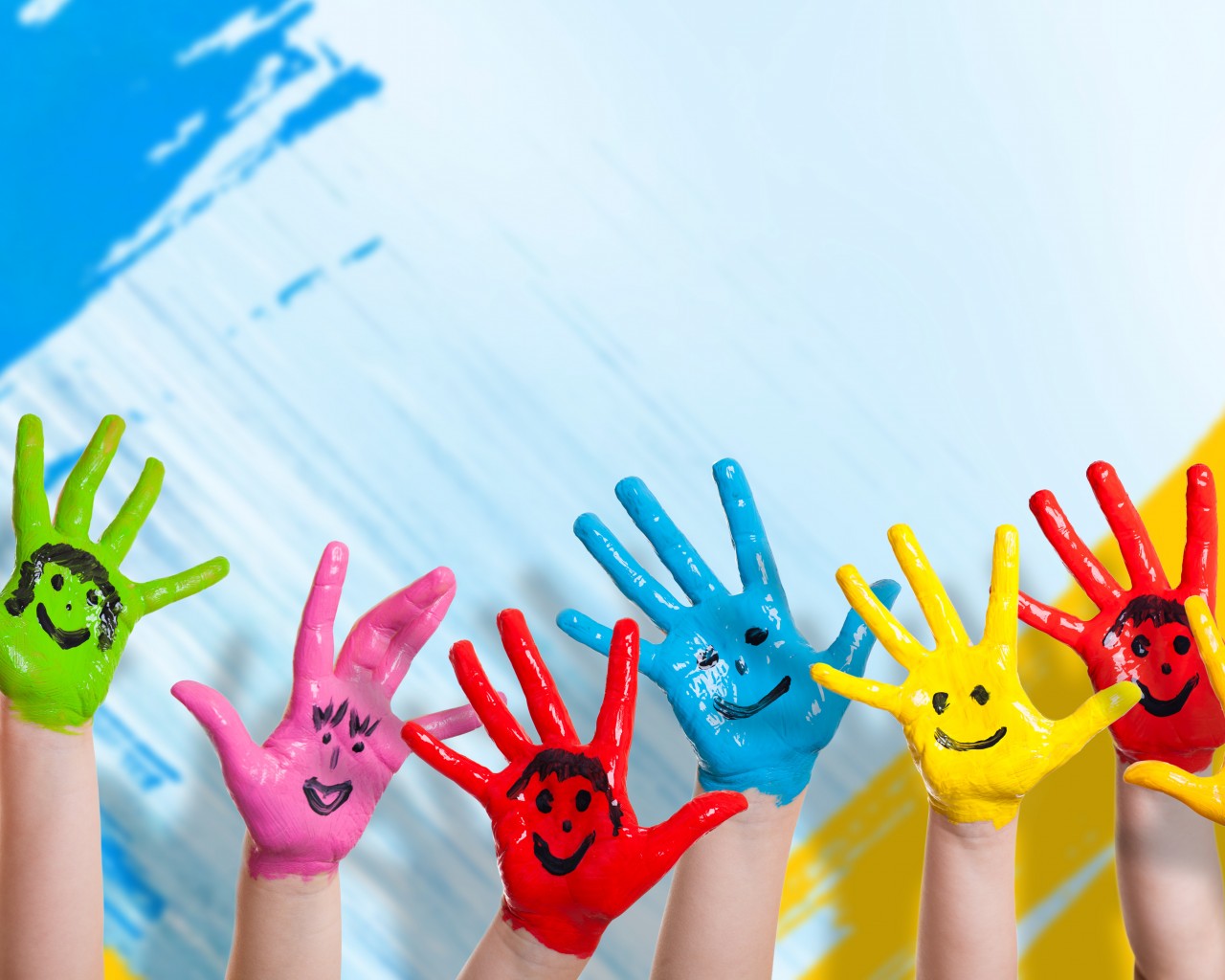 Март.  «Красивые салфетки»Подходить творчески к выкладыванию орнамента
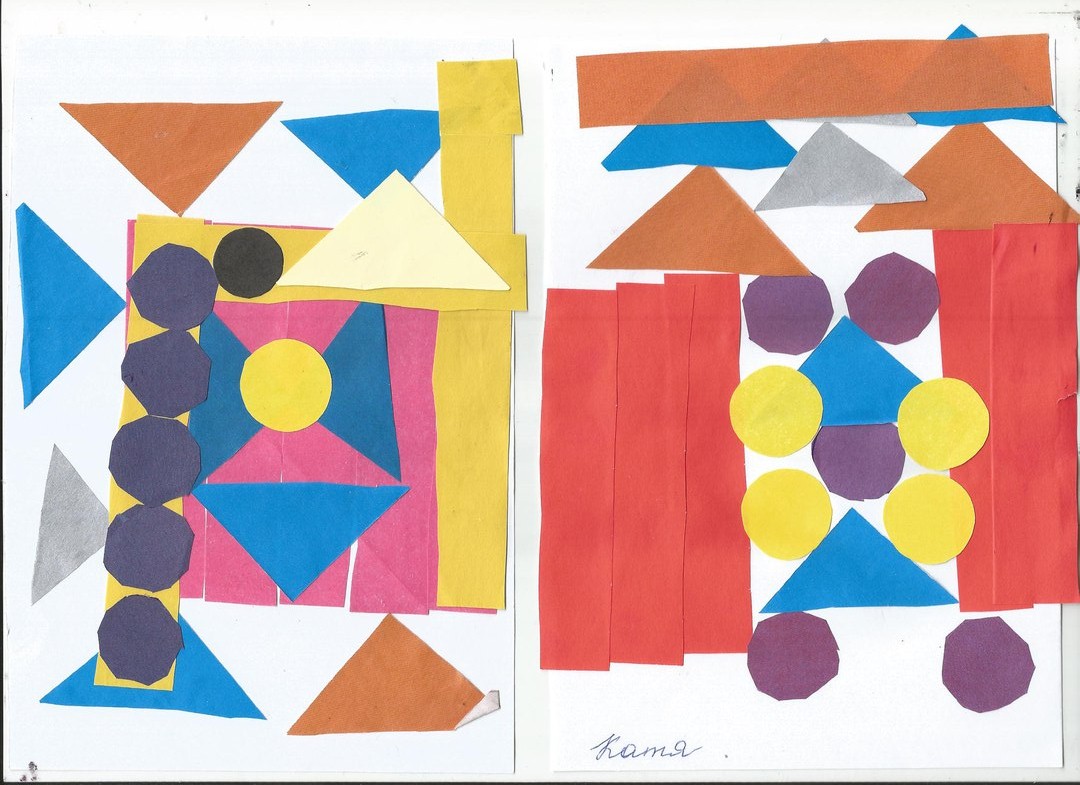 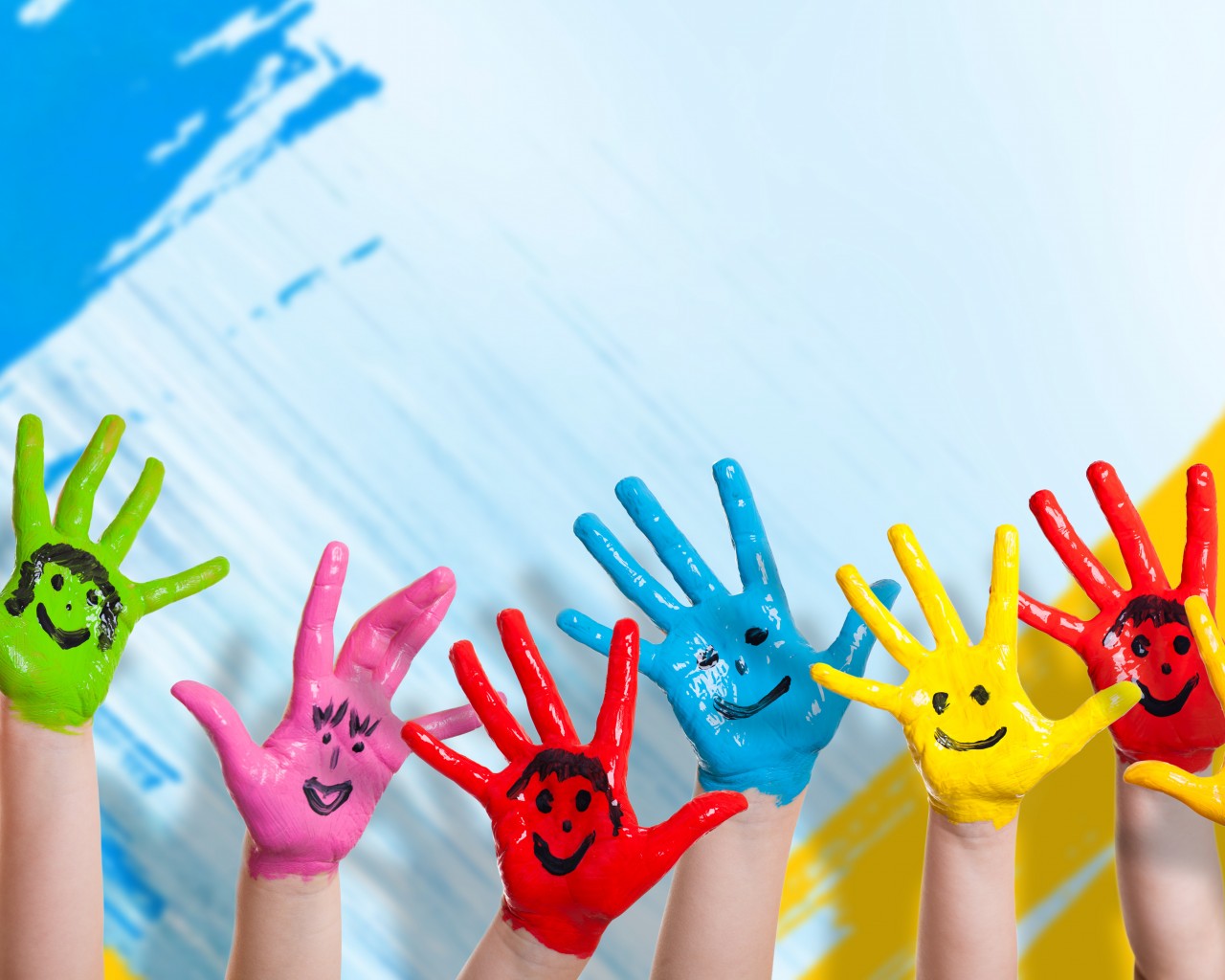 «Красивые салфетки»Развивать чувство цвета и ритма
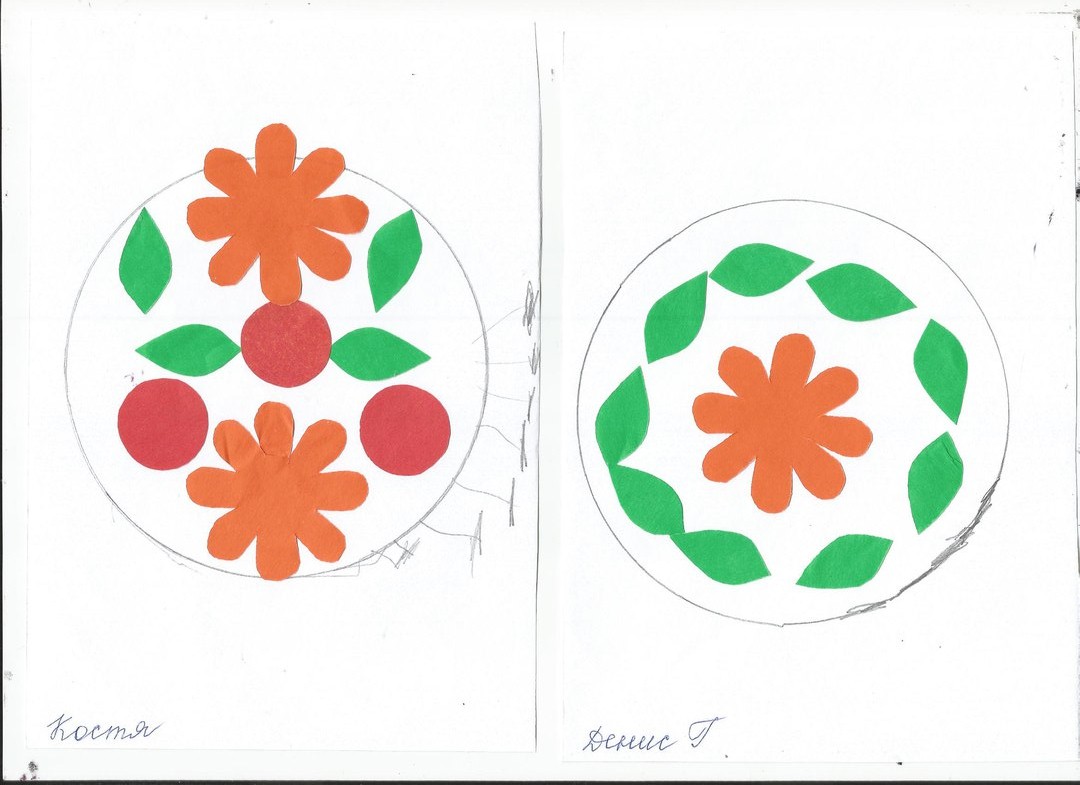 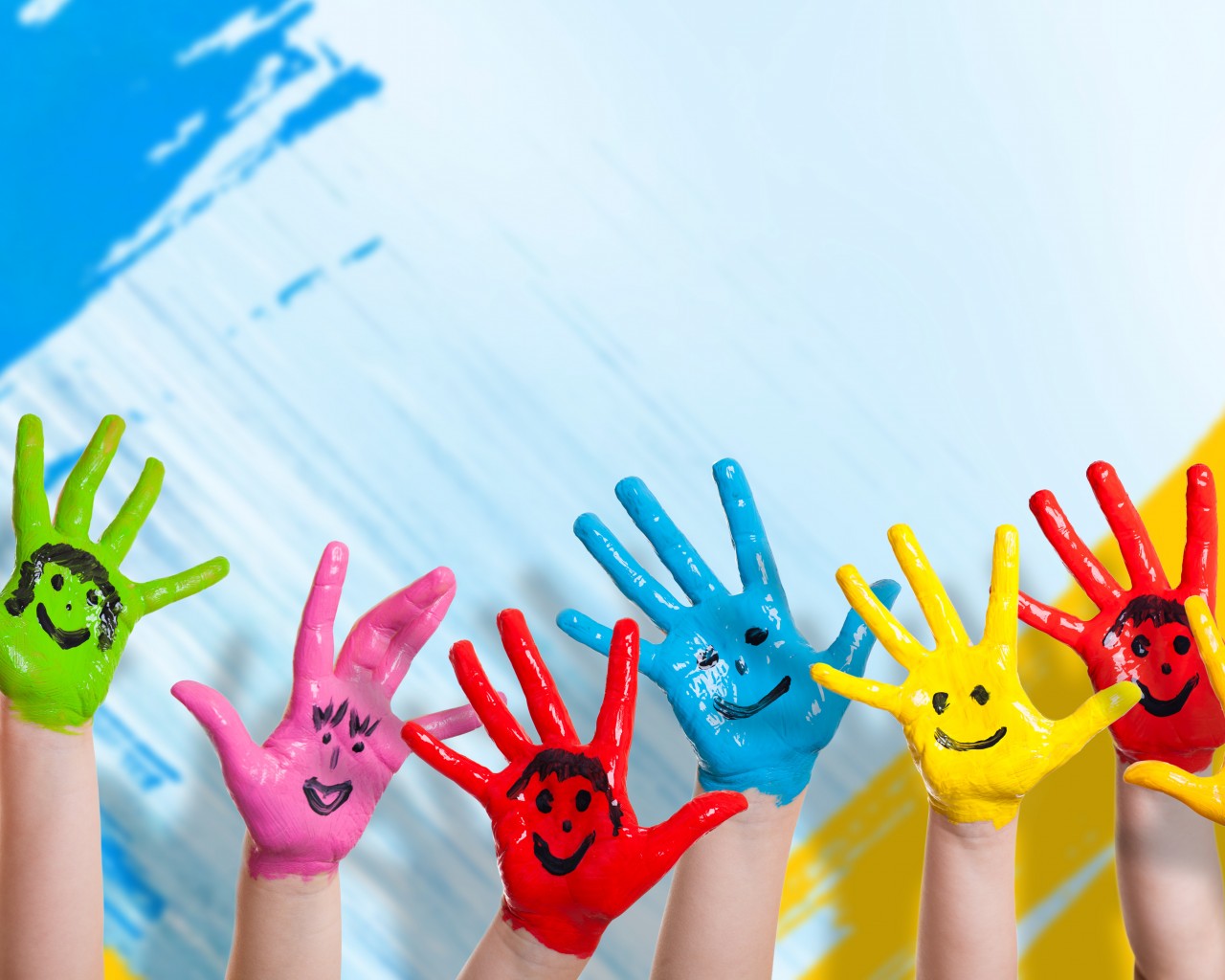 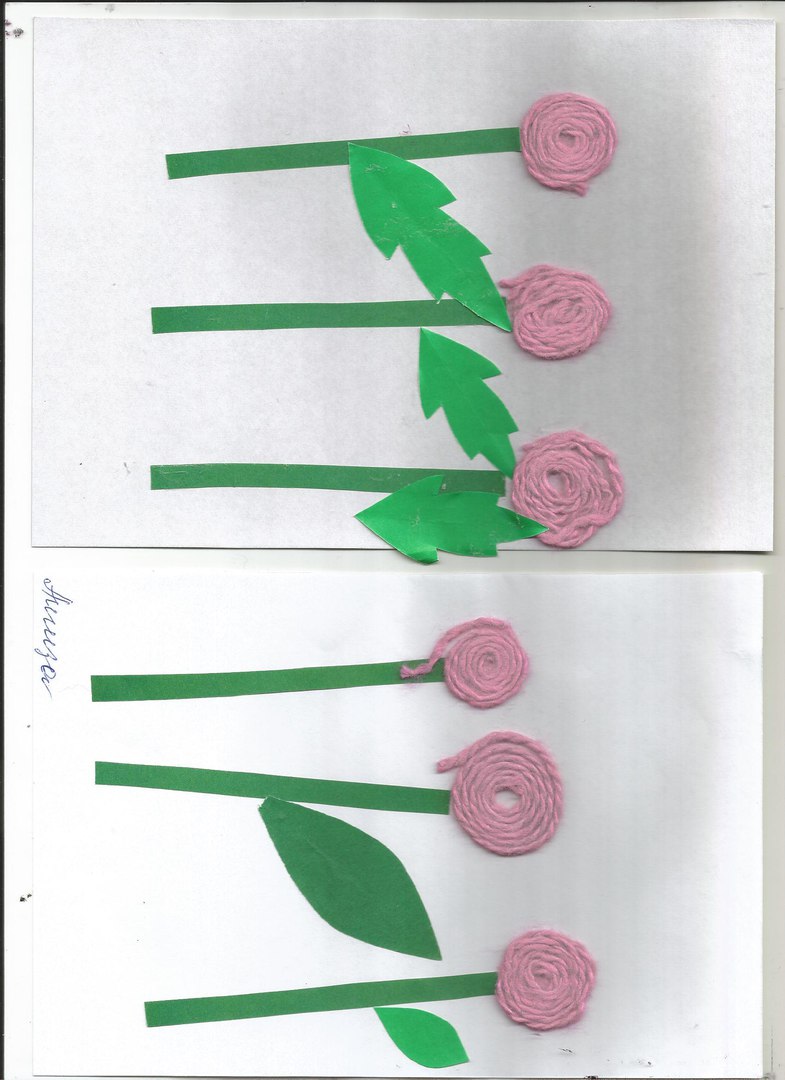 «Букет роз» (2 занятия)Учить детей скручивать нить в жгутики по спирали
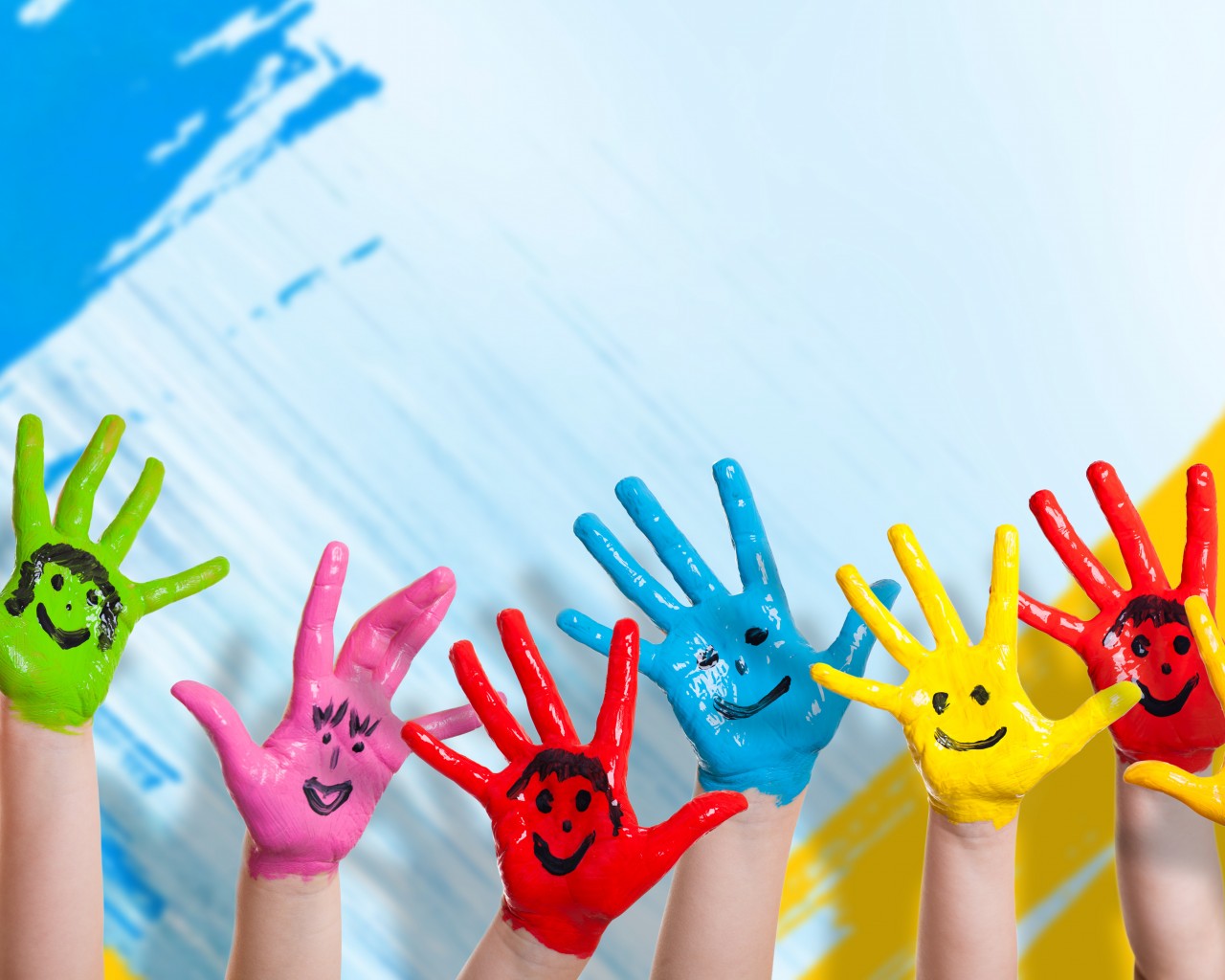 Апрель.«Ладошка – осьминожка»Учим детей создавать образы из необычных деталей
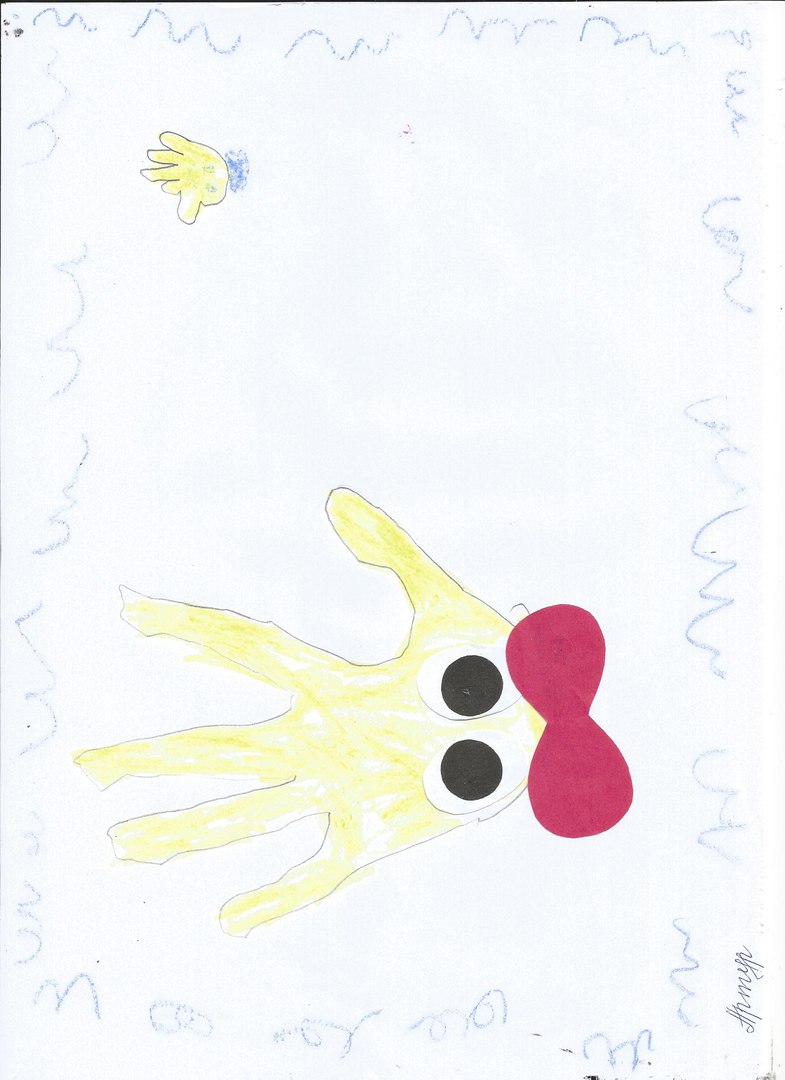 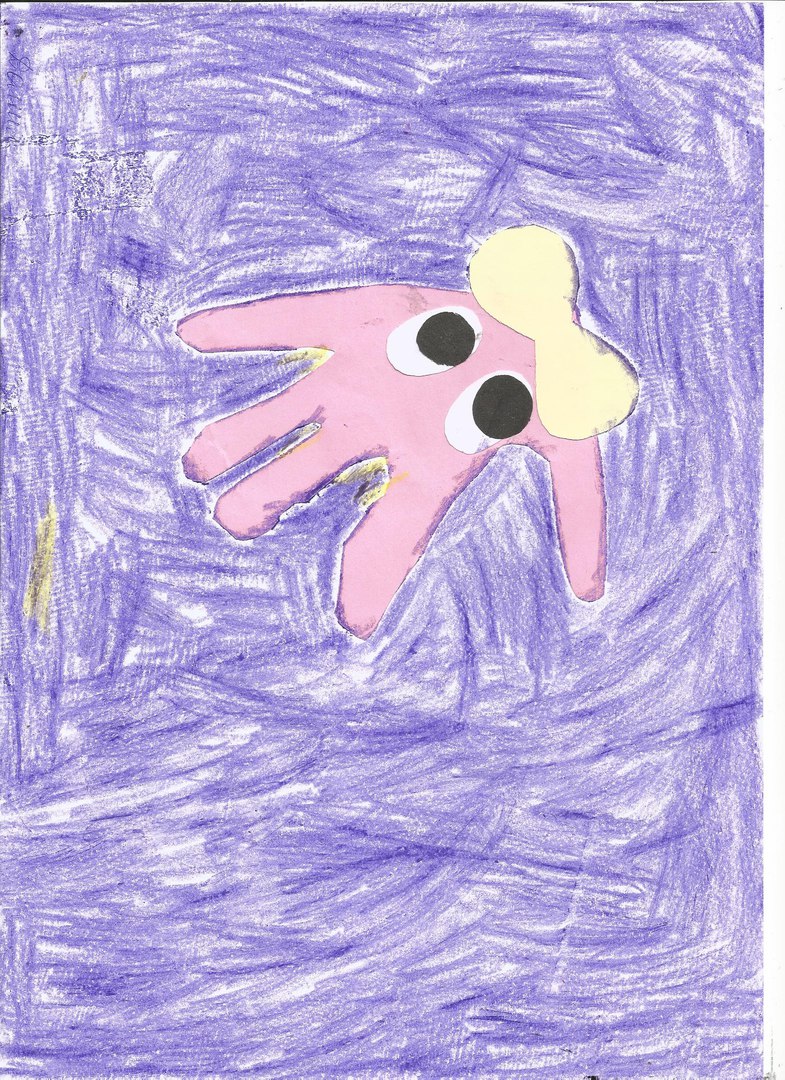 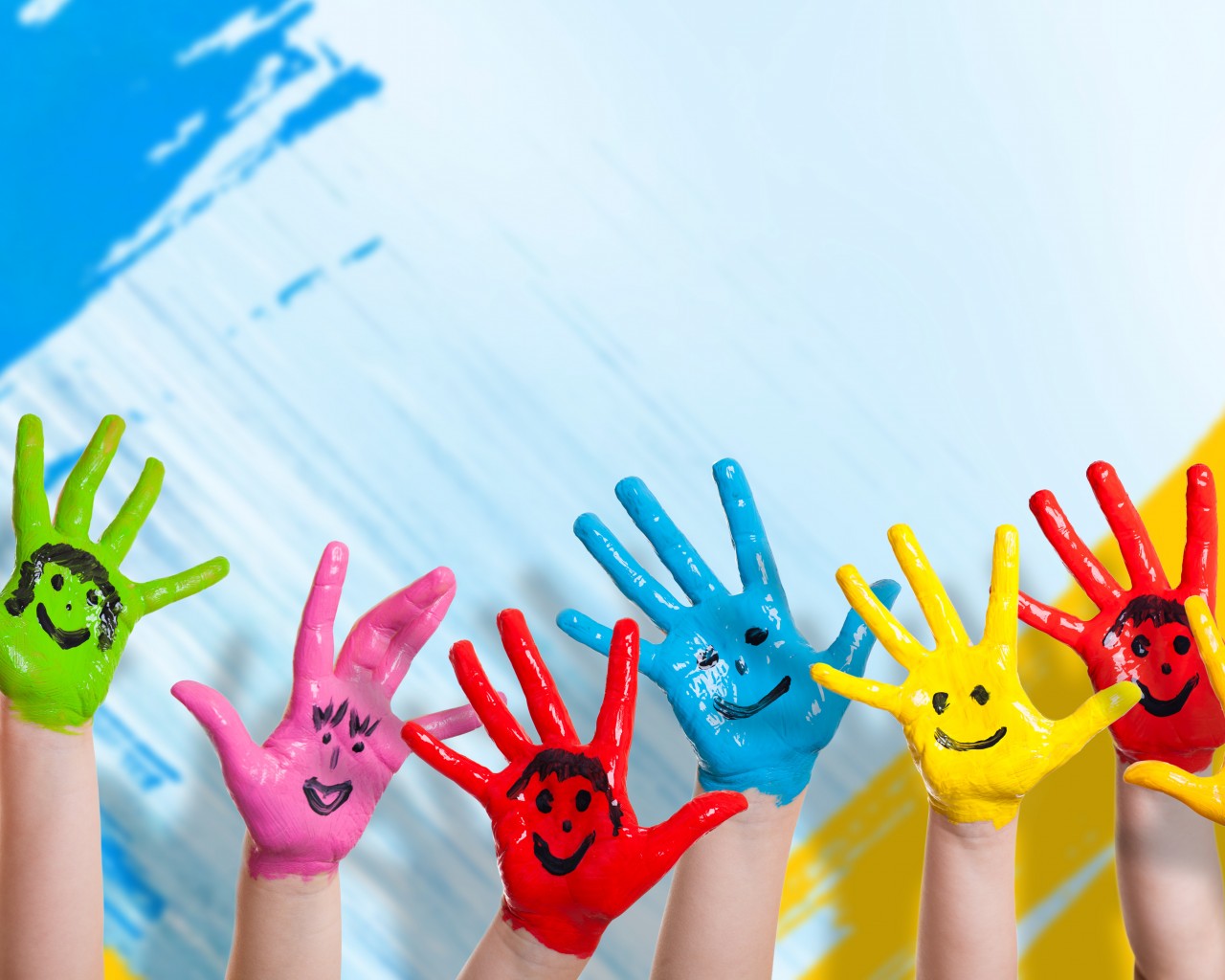 «Ладошка – осьминожка»Продолжаем формировать аппликативные умения в приложении к творческой задаче.
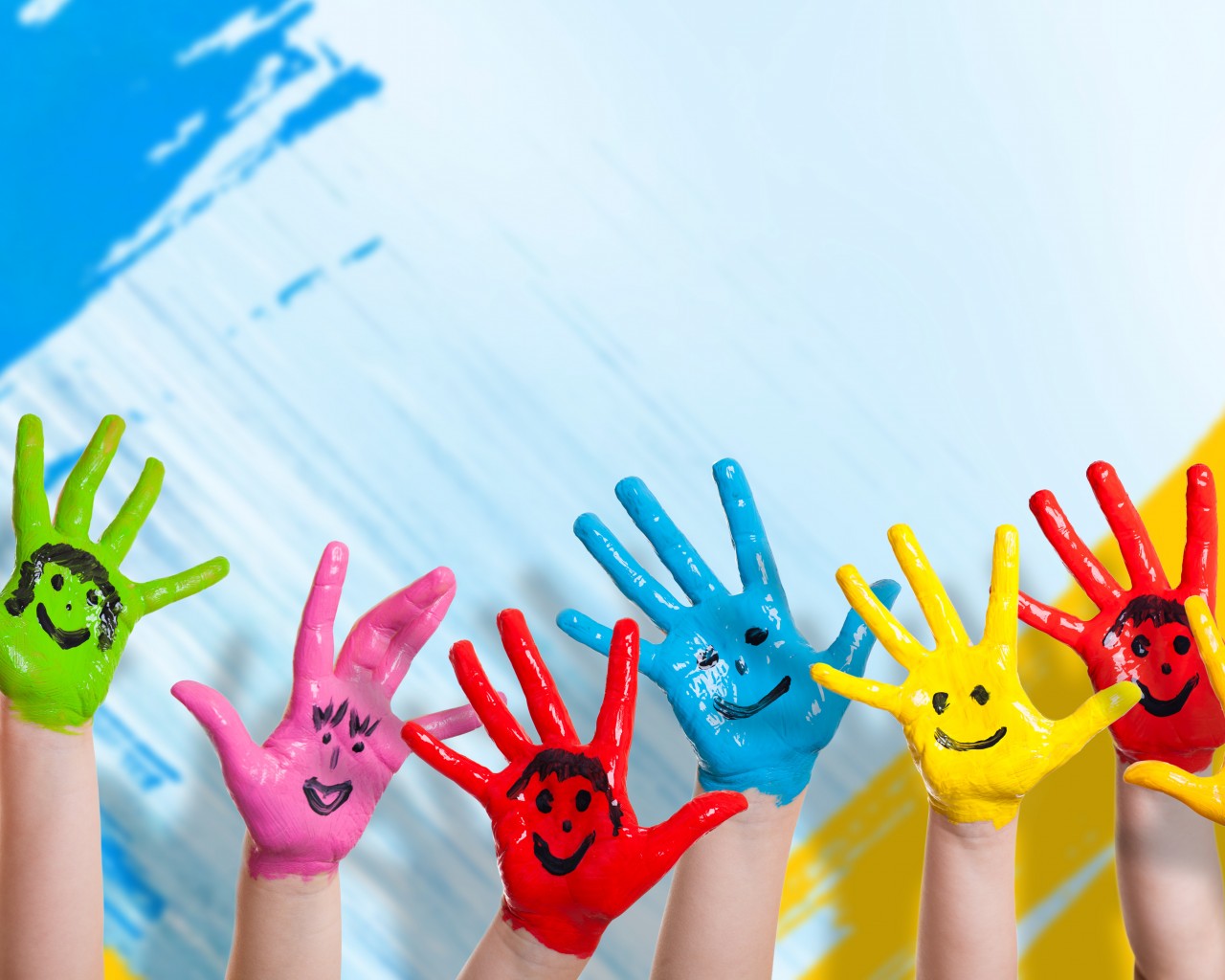 ОдуванчикиЗакрепить навыки работы по схеме.
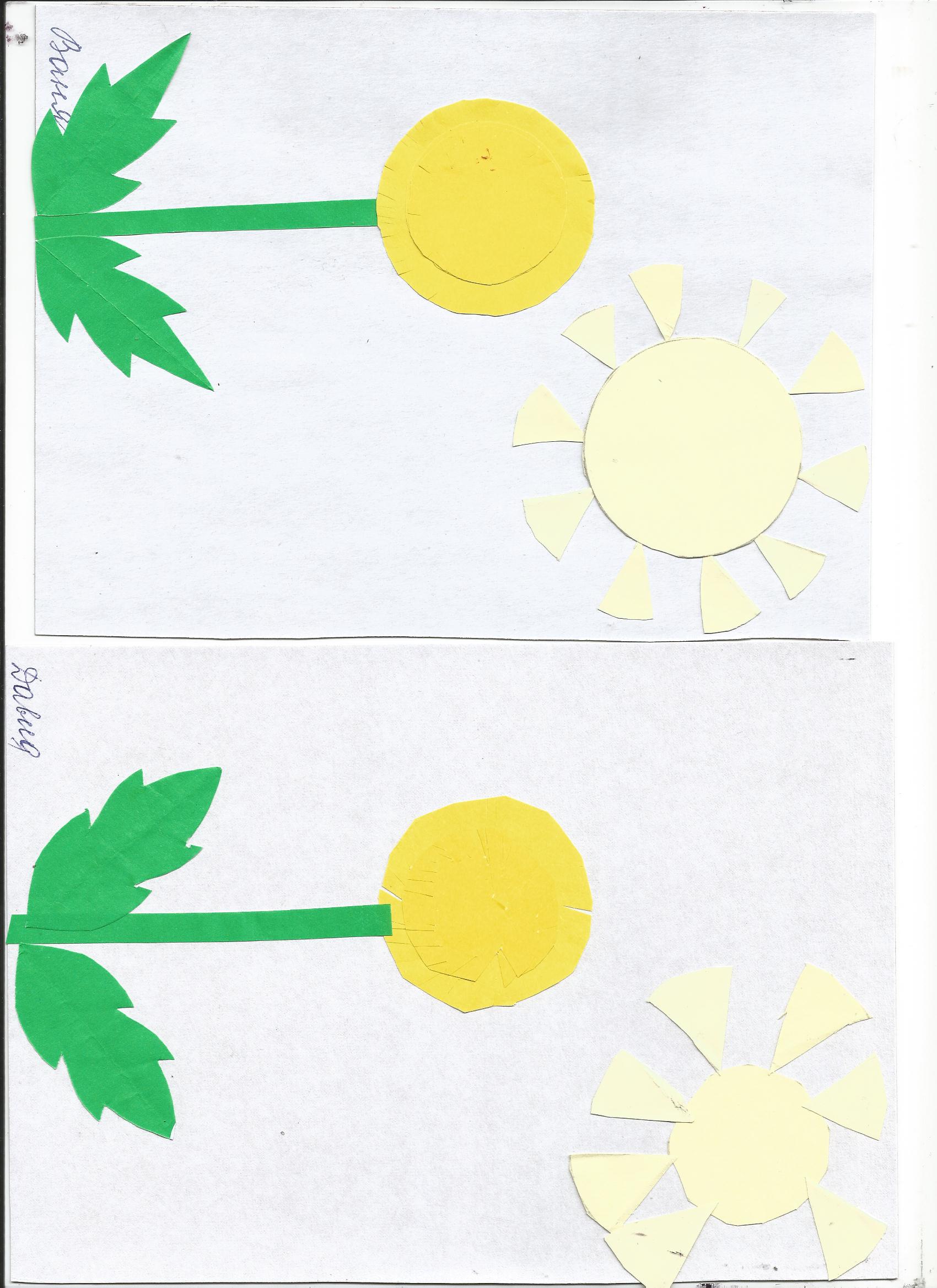 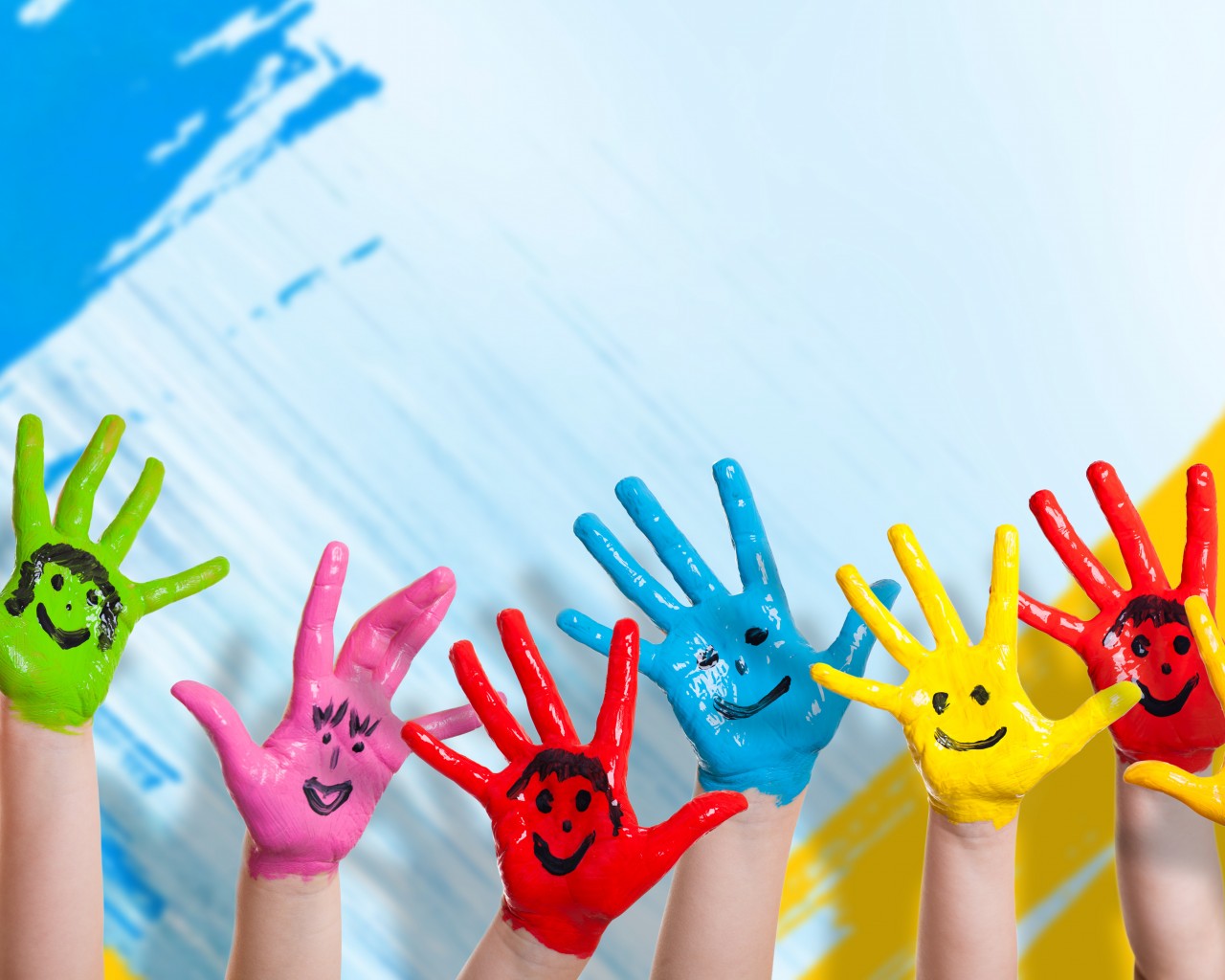 Тучи по небу бежали  Продолжить знакомить детей с техникой аппликативной мозаики
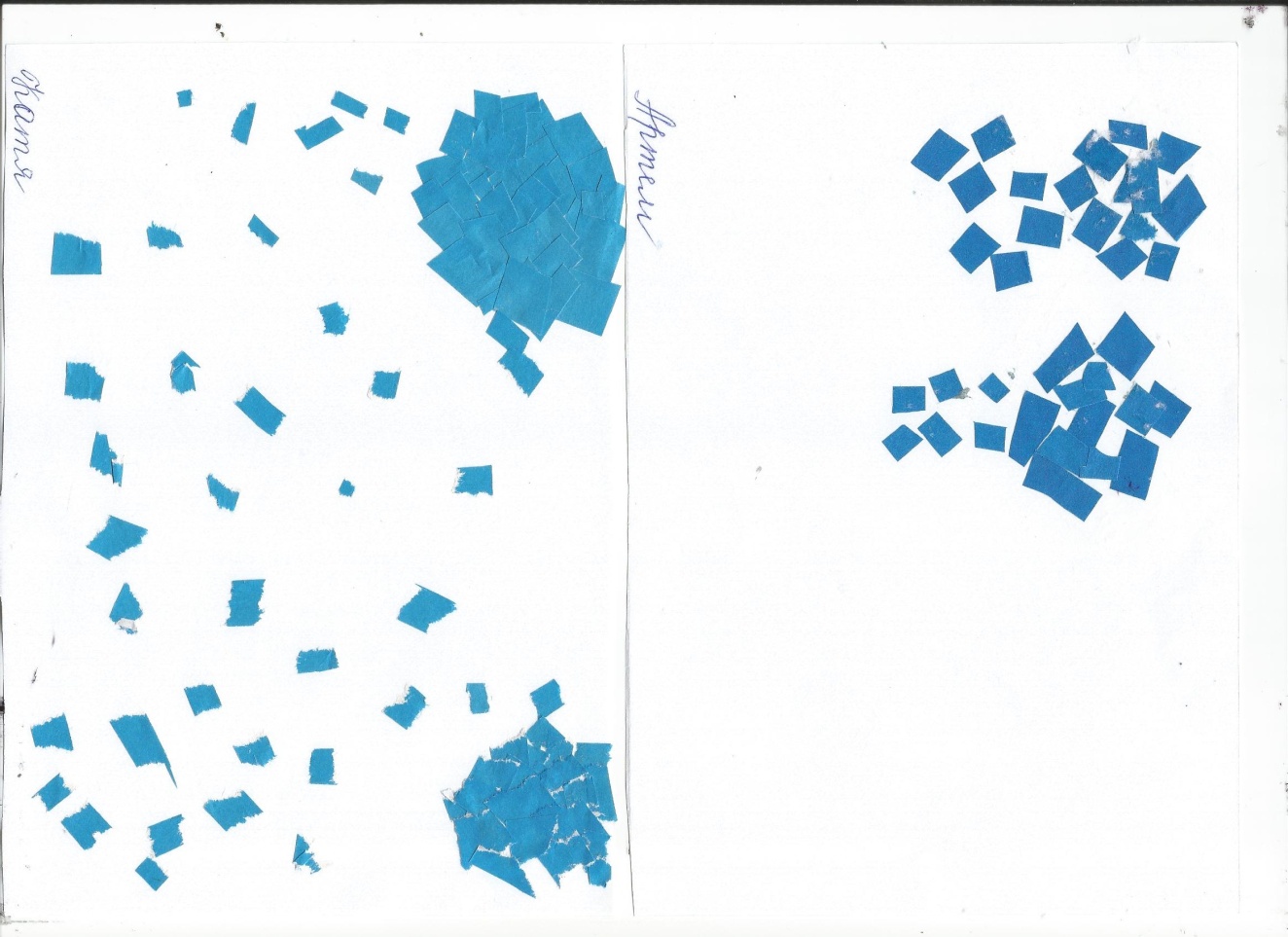 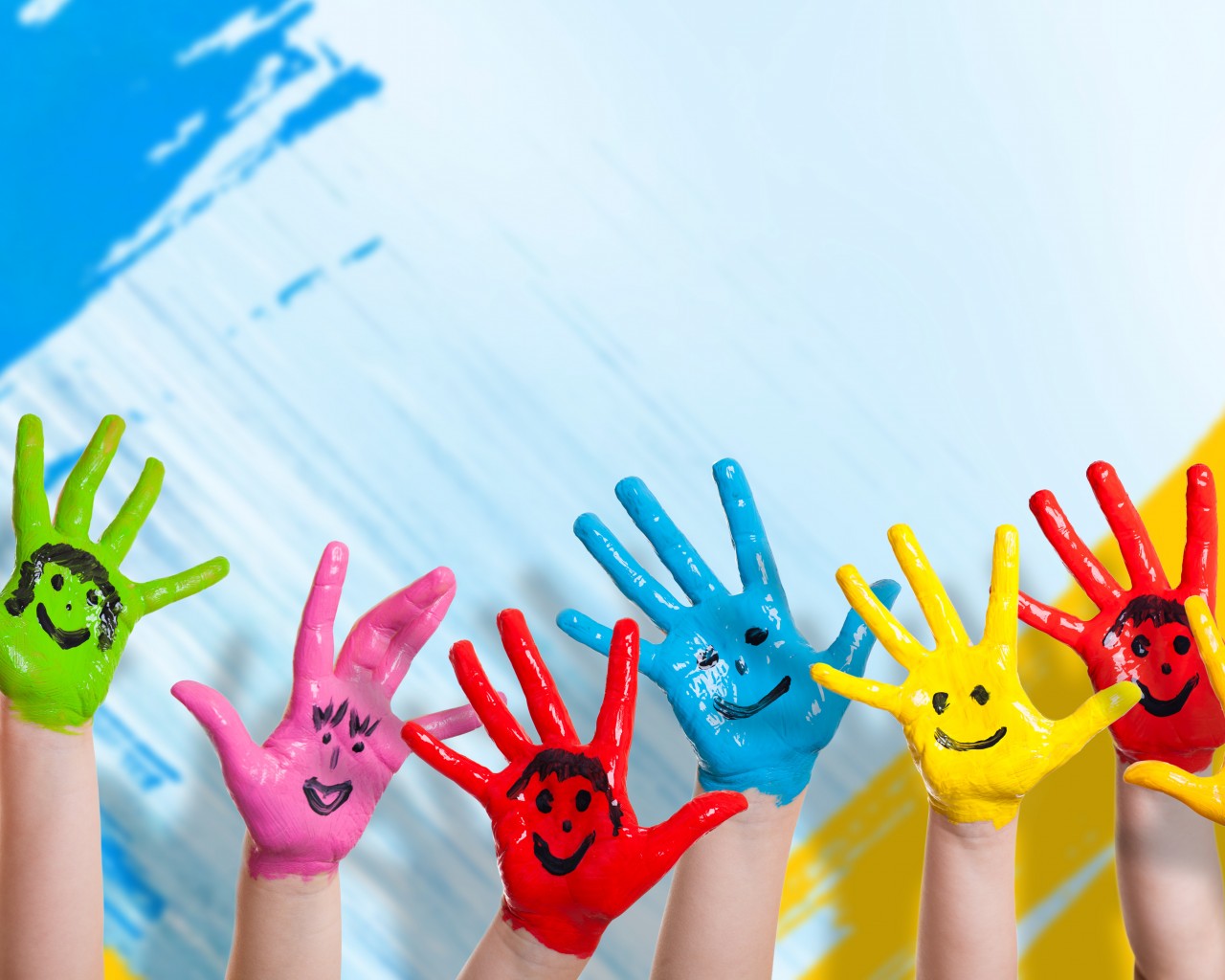 Спасибо за внимание!